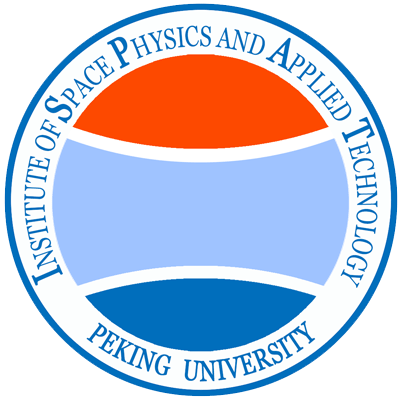 Drifting Electron Holes (DEH) Occurring during Geomagnetically Quiet Times: 
BD-IES Observations
Zhi-Yang Liu1*, Qiu-Gang Zong1+, Hong Zou1 & Yong-Fu Wang1
1. Peking University, Beijing, China
*. ZhiyangLiu@pku.edu.cn
+: qgzong@pku.edu.cn
2020 EGU General Assembly
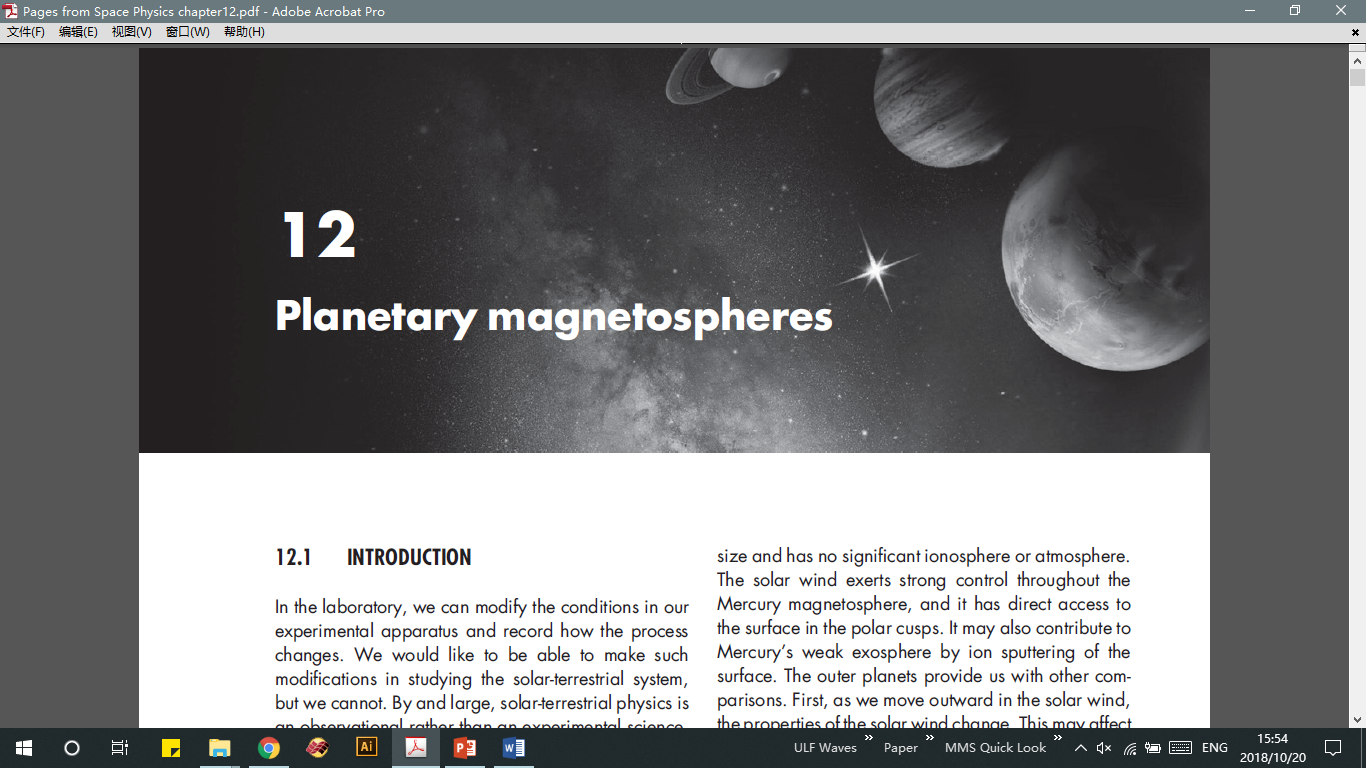 Substorm DEH
Substorm DEH [Sergeev+, 1992]
The flux of energetic electrons suddenly decreases just prior to substorm injection
May due to inward transport + negative PSD radial gradient
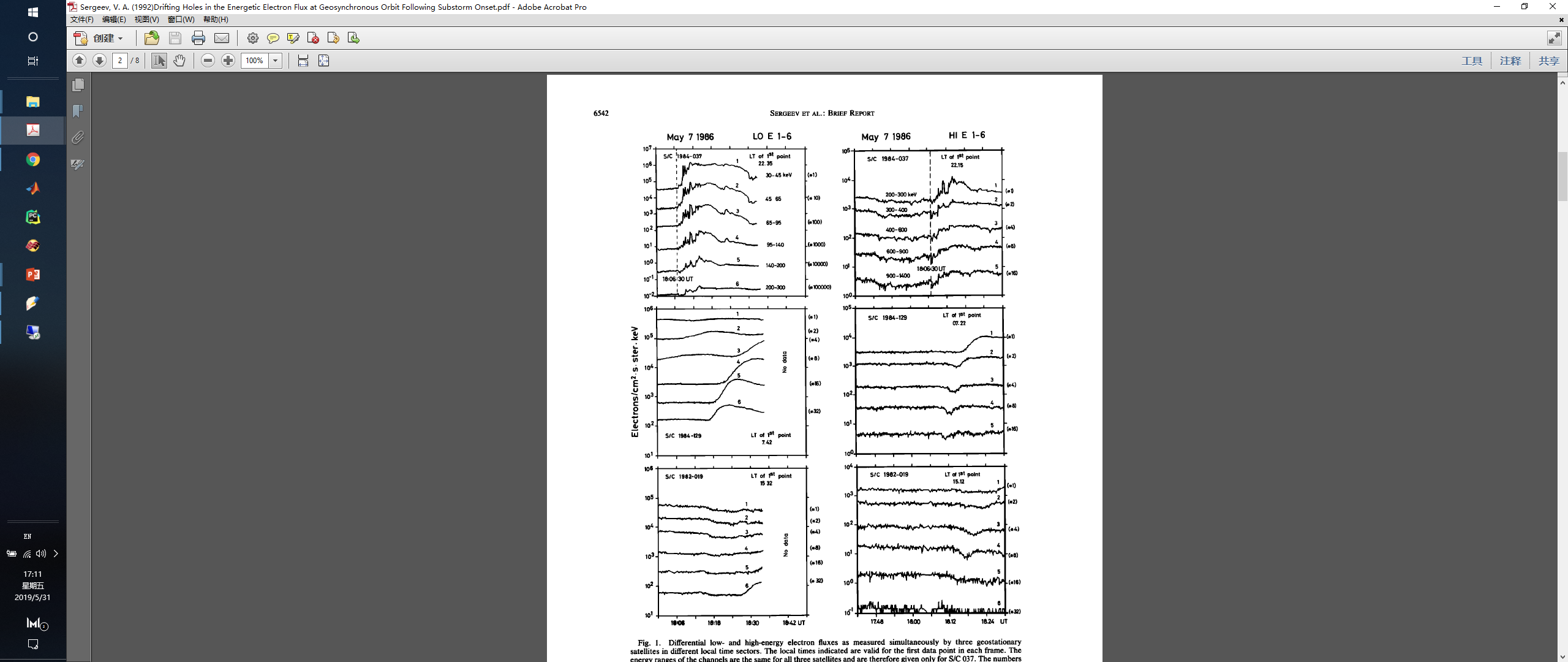 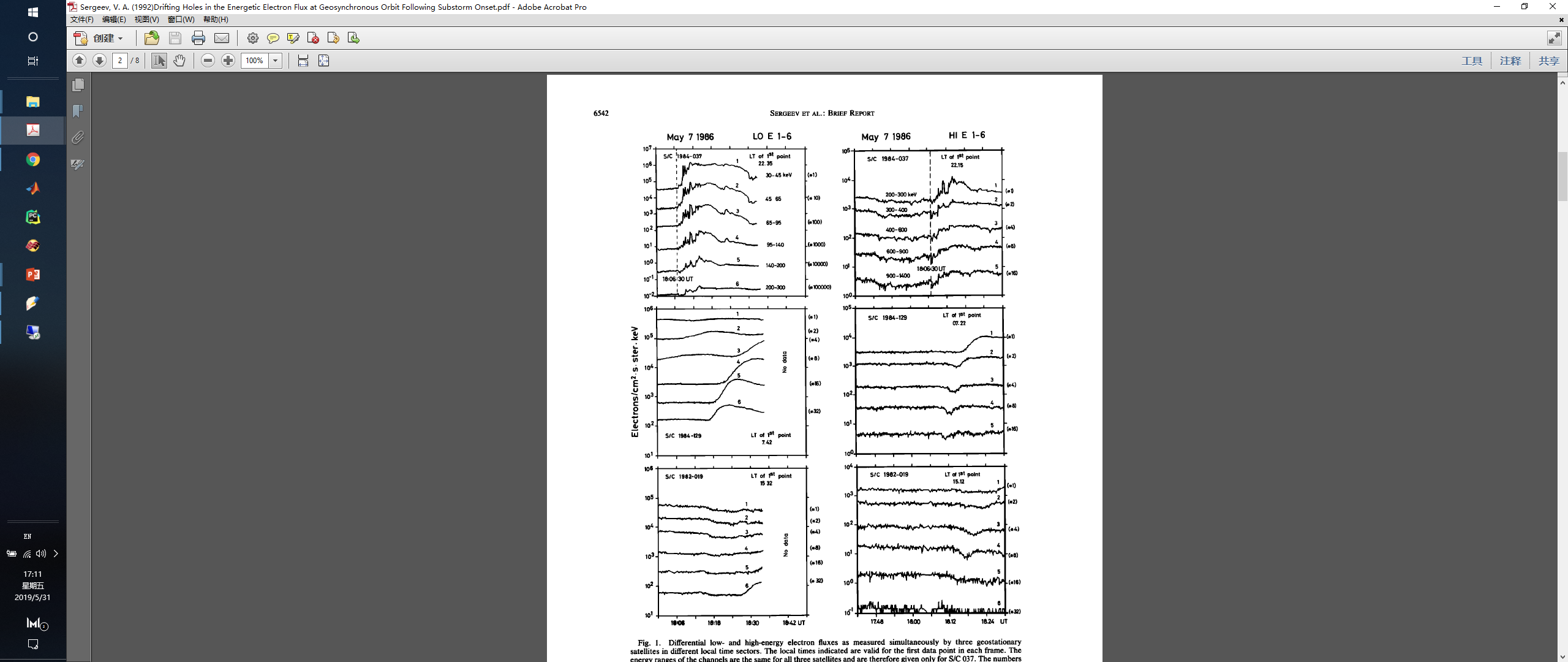 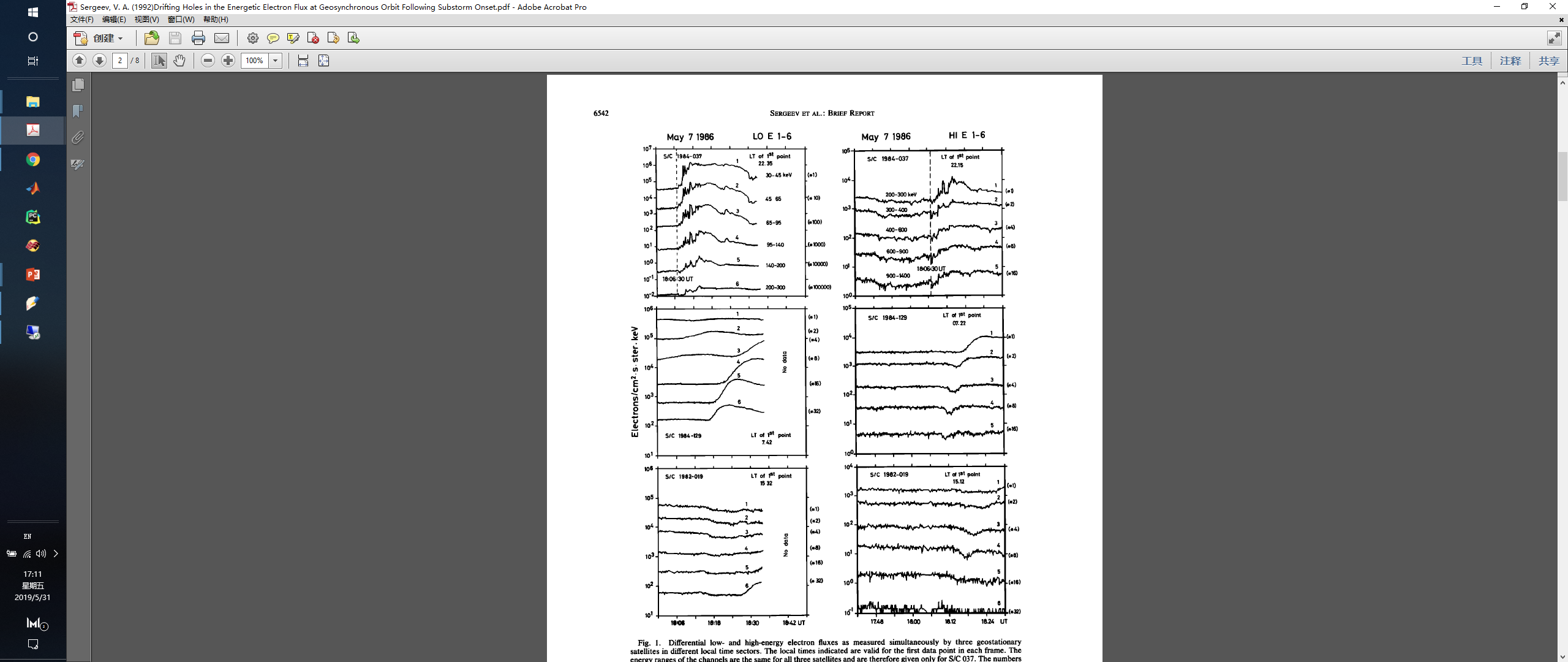 [Sergeev+, 1992]
Are DEHs necessarily associated with substorm?
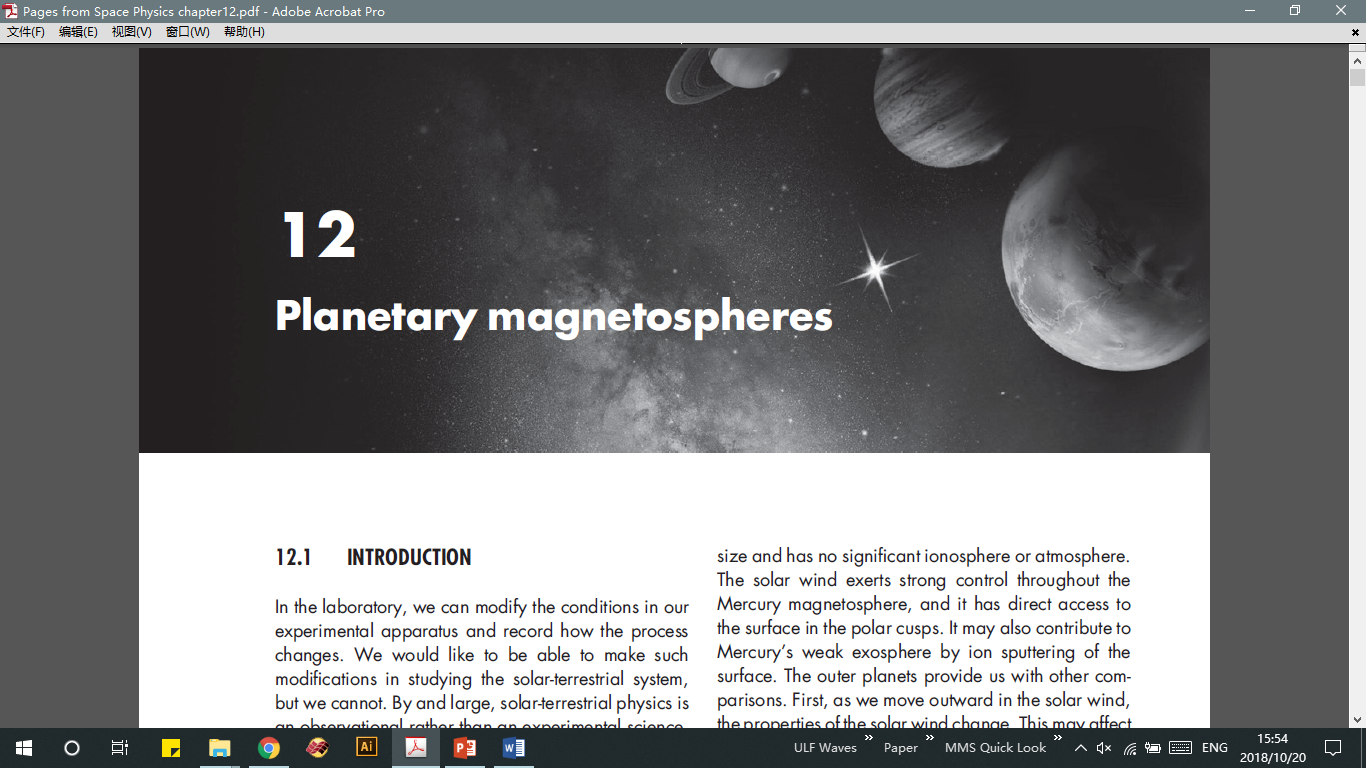 BD-IES Instrument
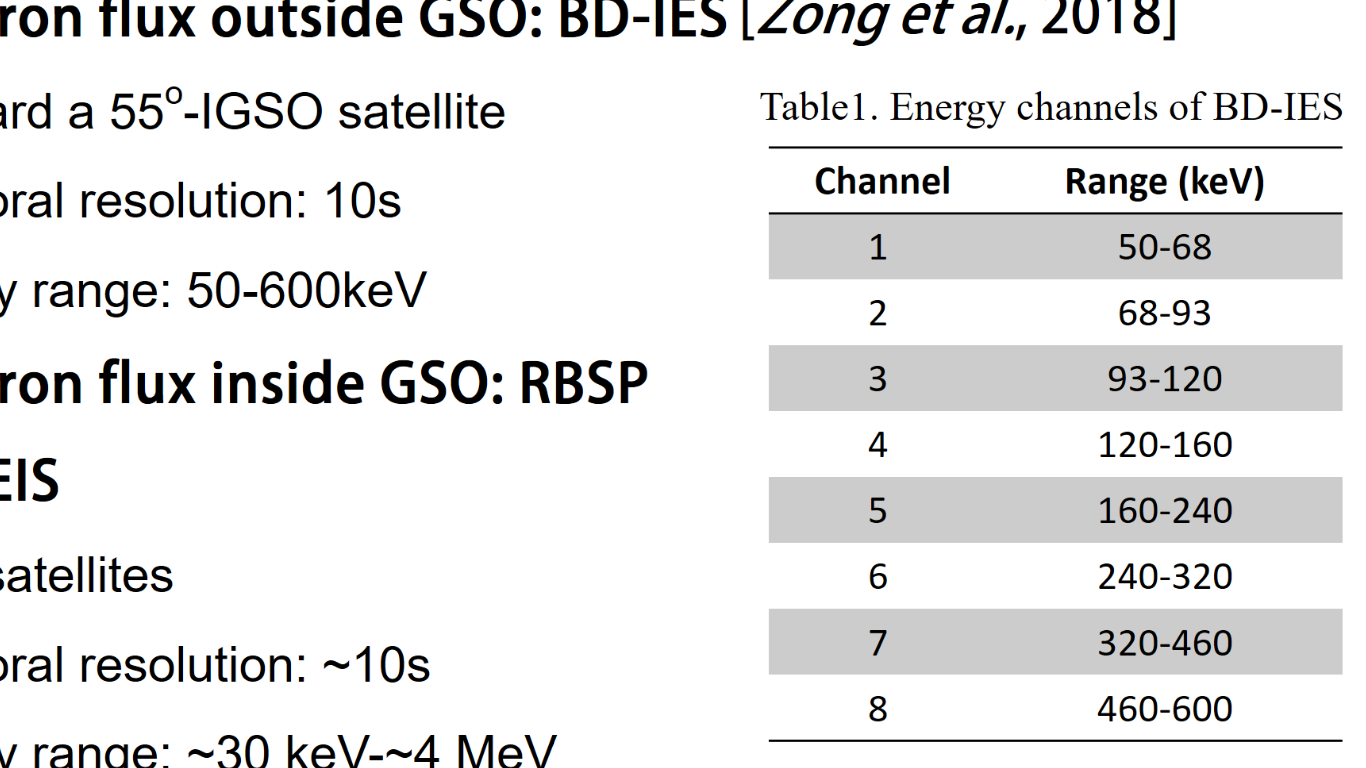 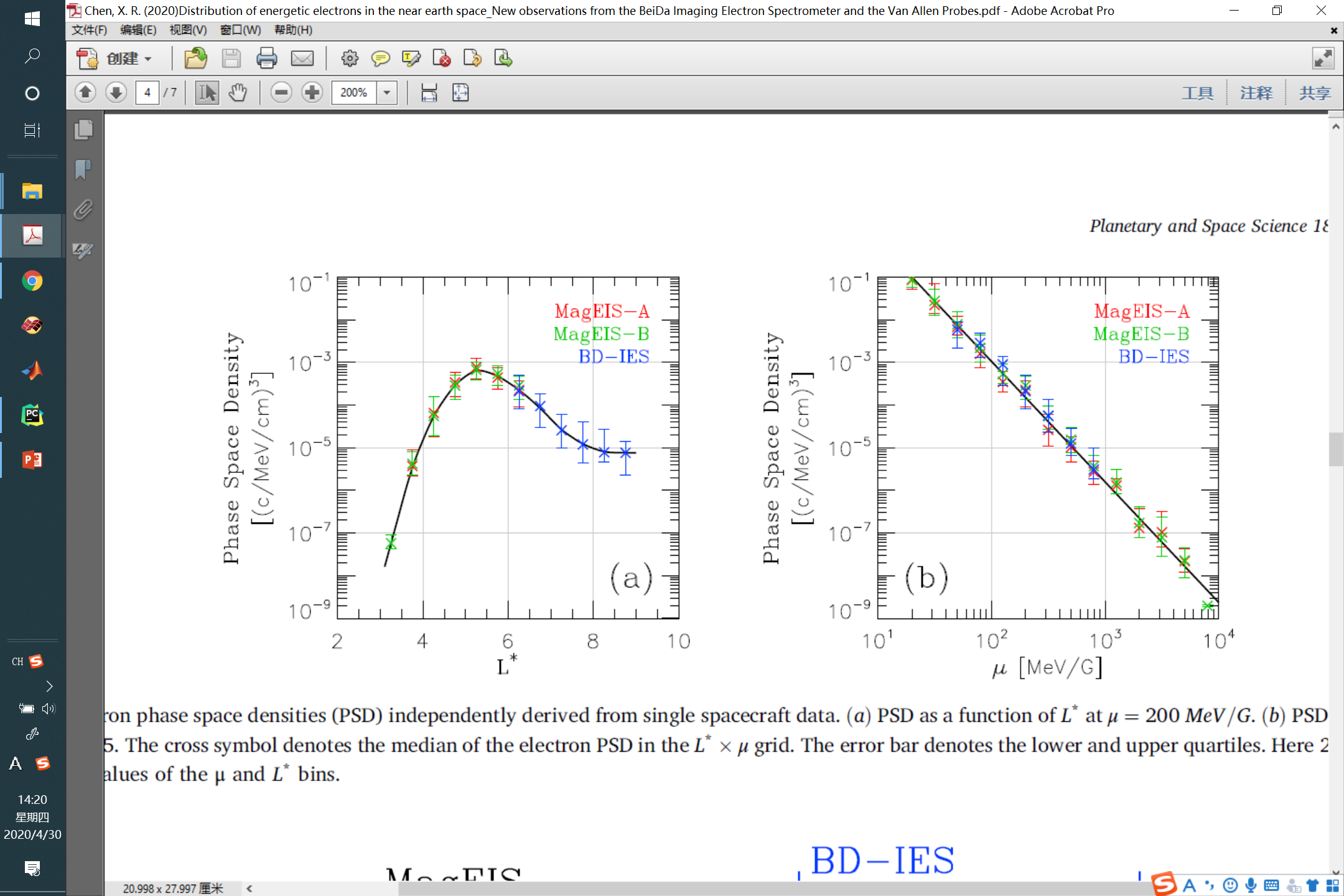 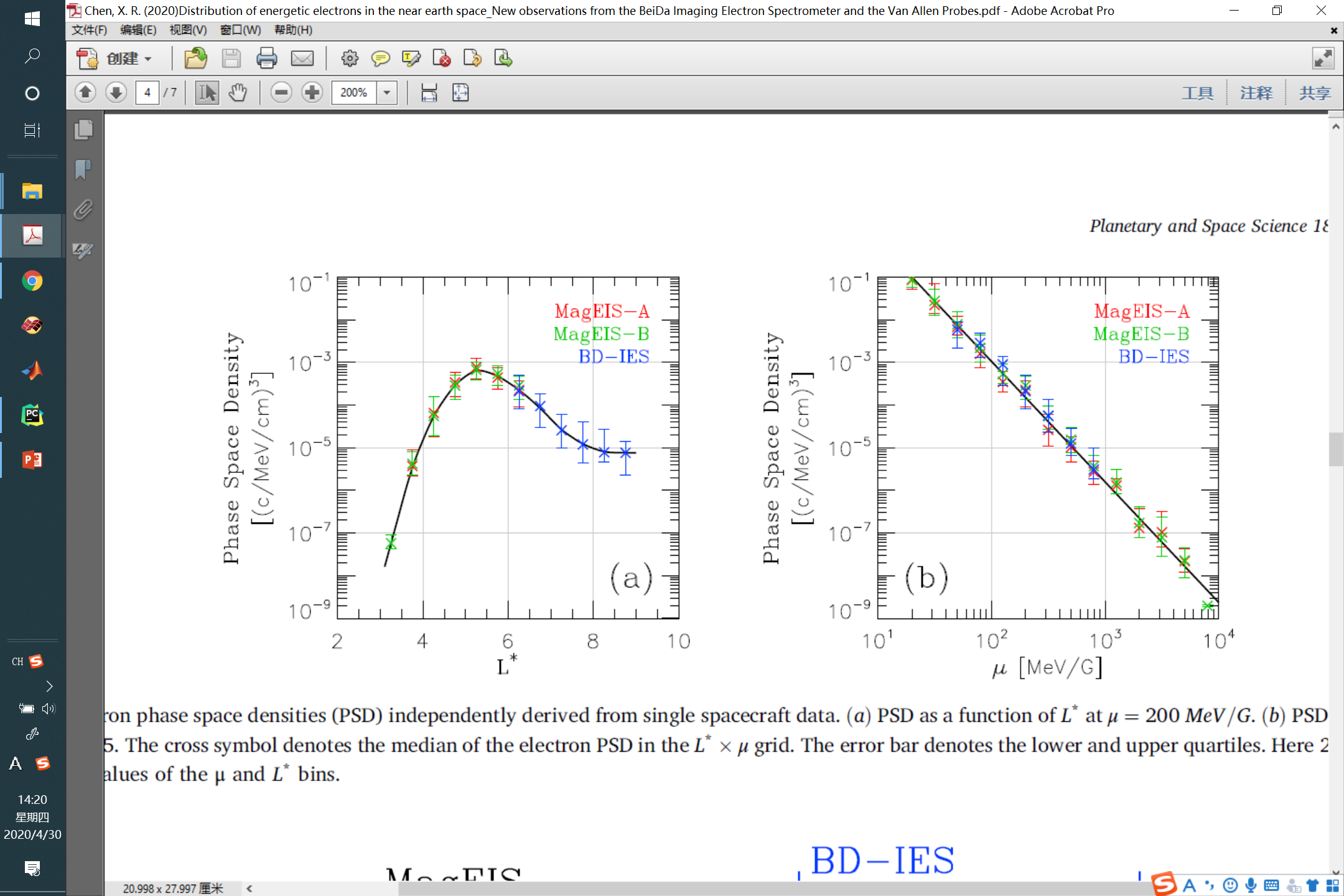 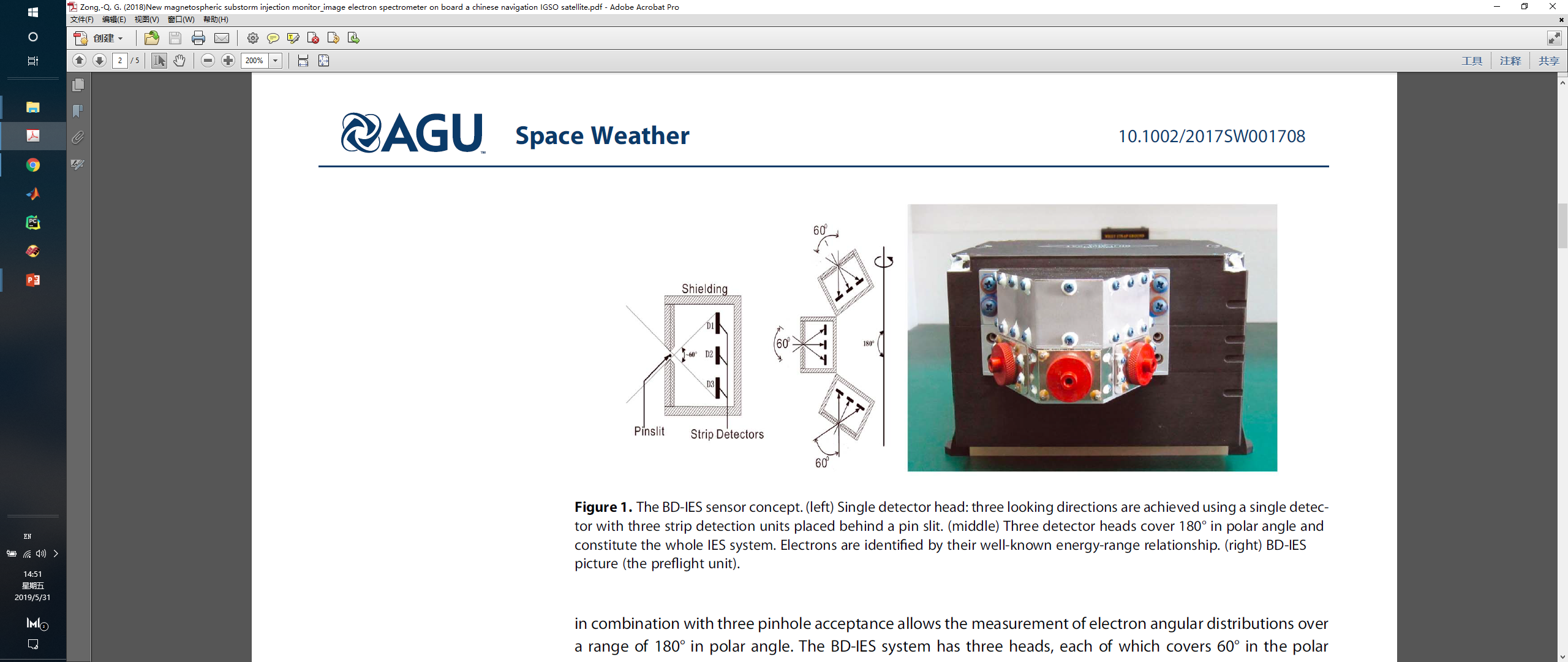 [Zong+, 2018]
[Chen+, 2018]
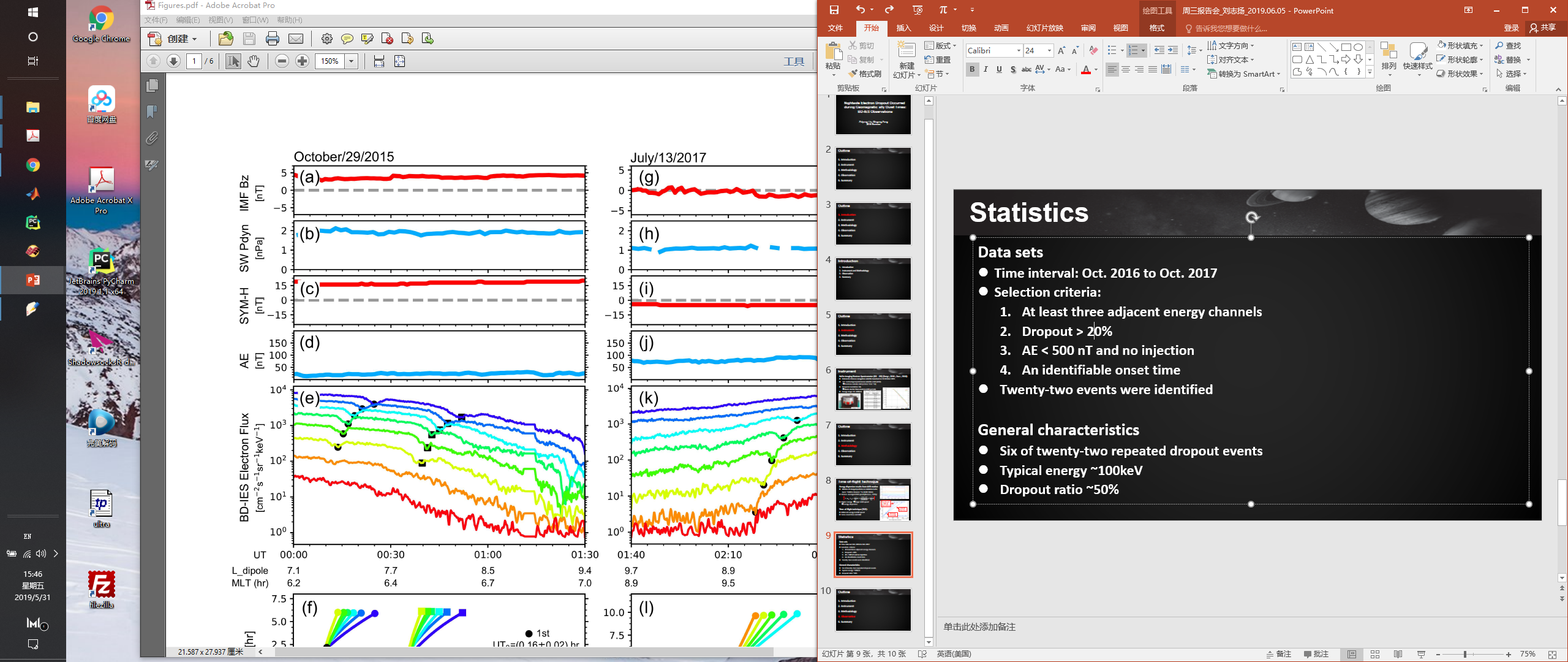 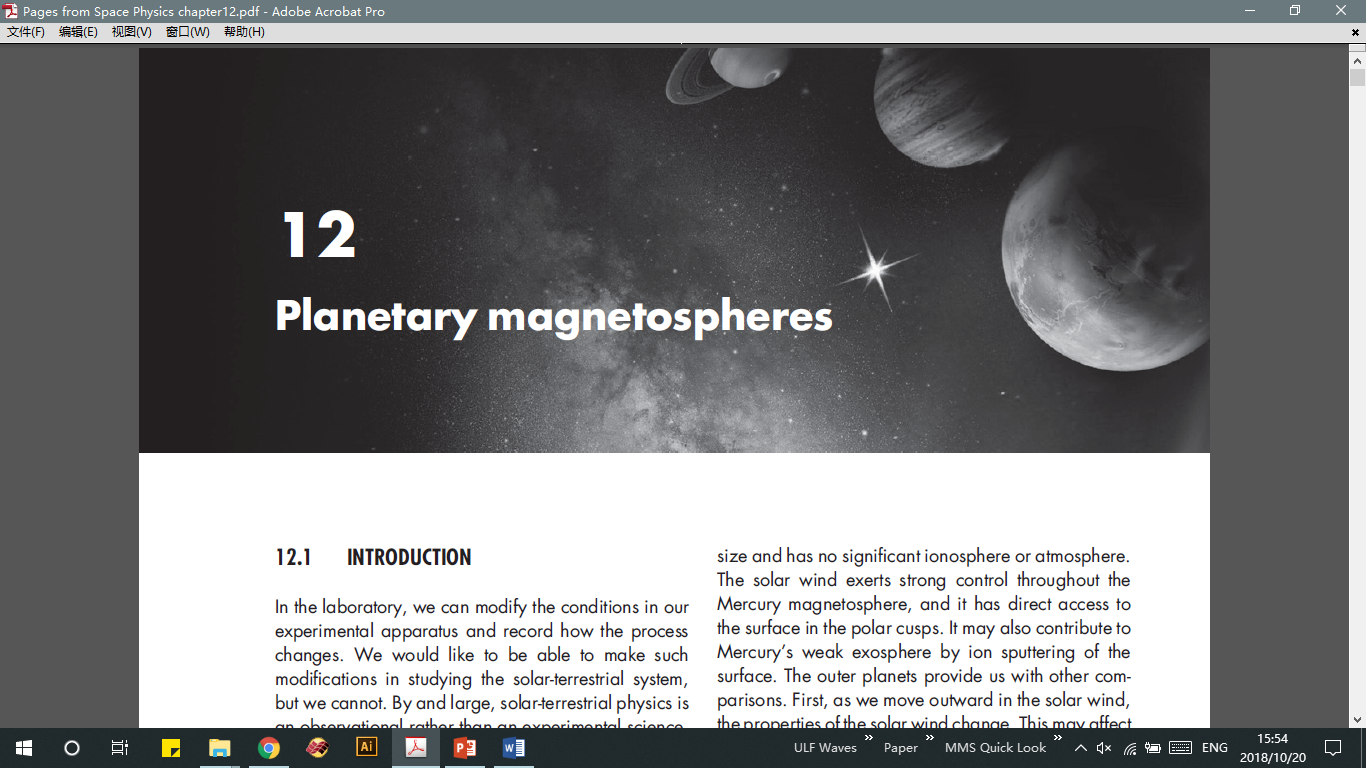 DEH | What? | Statistics
Statistics
Time interval: Oct. 2015 to Oct. 2017
Selection criteria:
At least three adjacent energy channels
Flux decrease > 20%
Low background noise
AE < 500 nT and no injection
Twenty-two events were identified

Statistical characteristics (RIGHT for example)
Energy <300 keV
No corresponding flux variations inside GSO
Positive energy dispersion
Six repeated DEH events (see RIGHT)
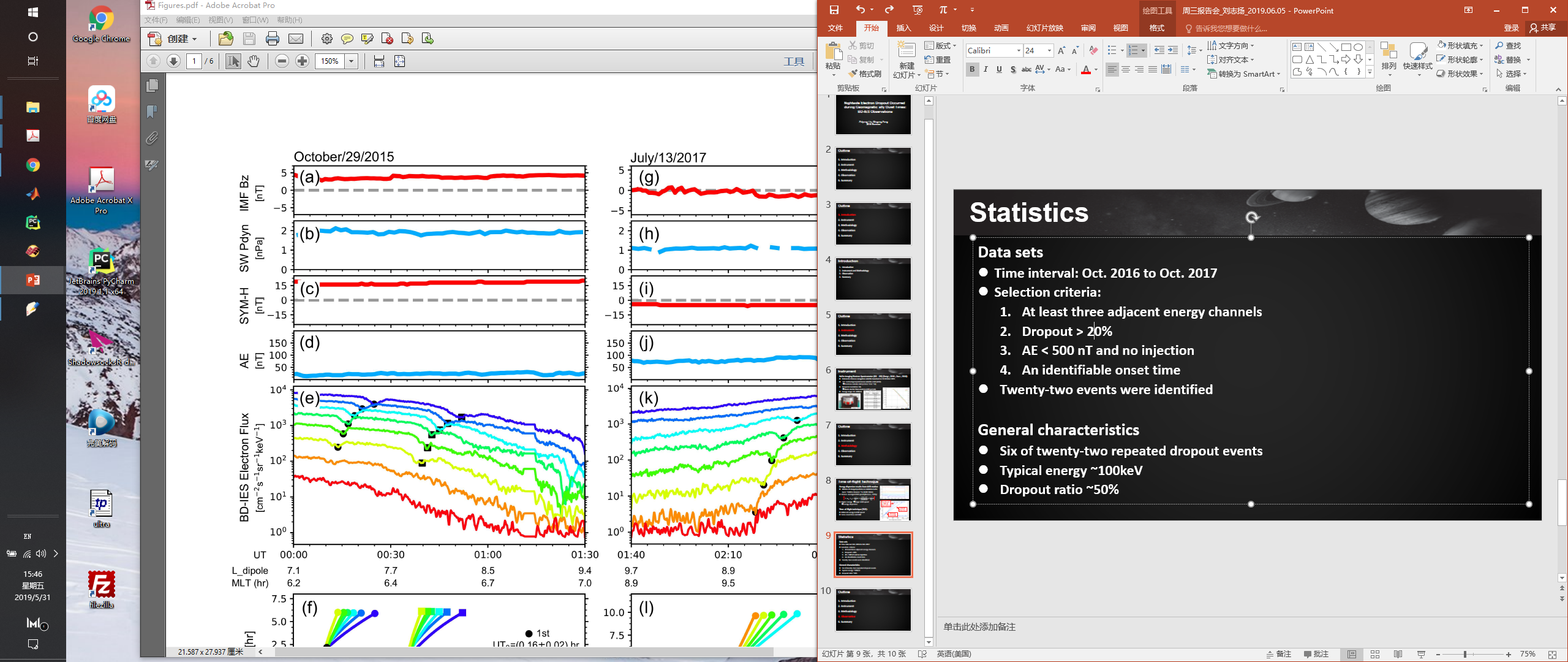 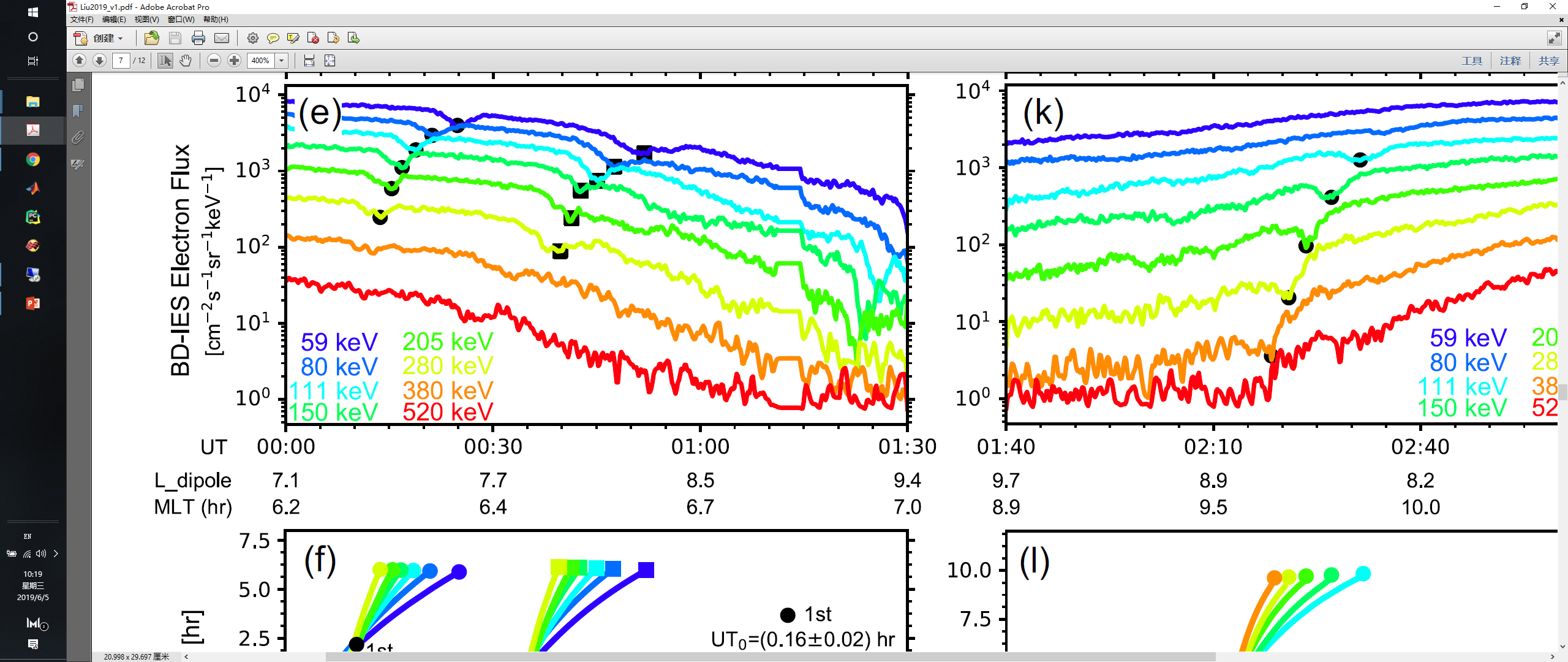 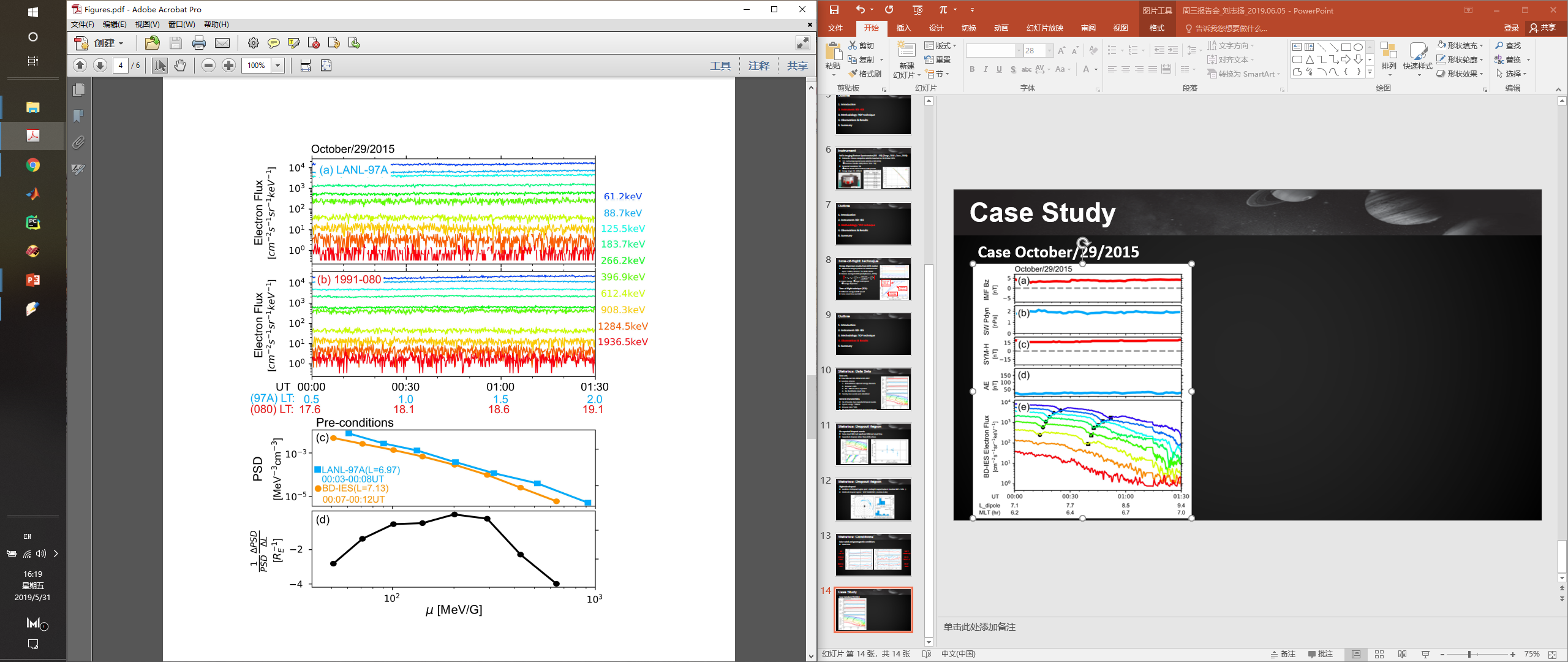 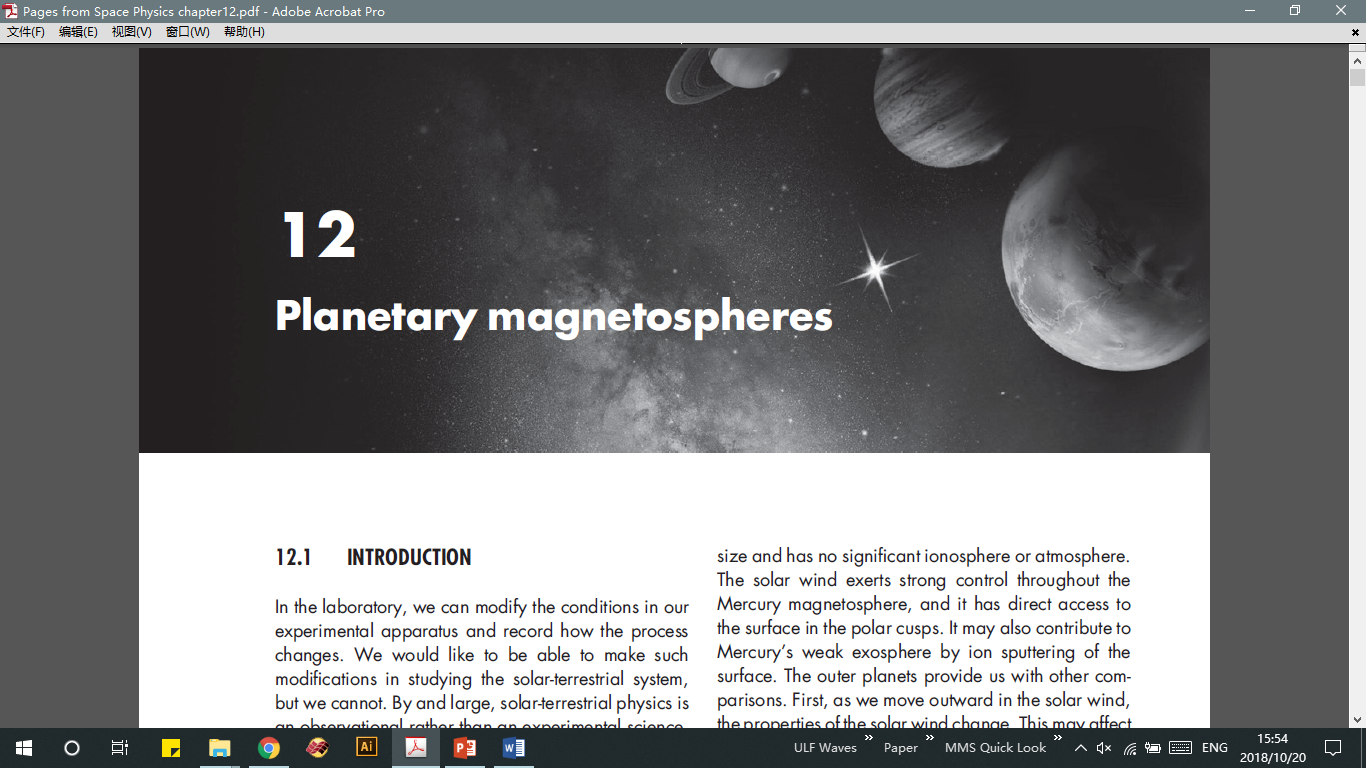 DEH | What? | Energy Dispersion
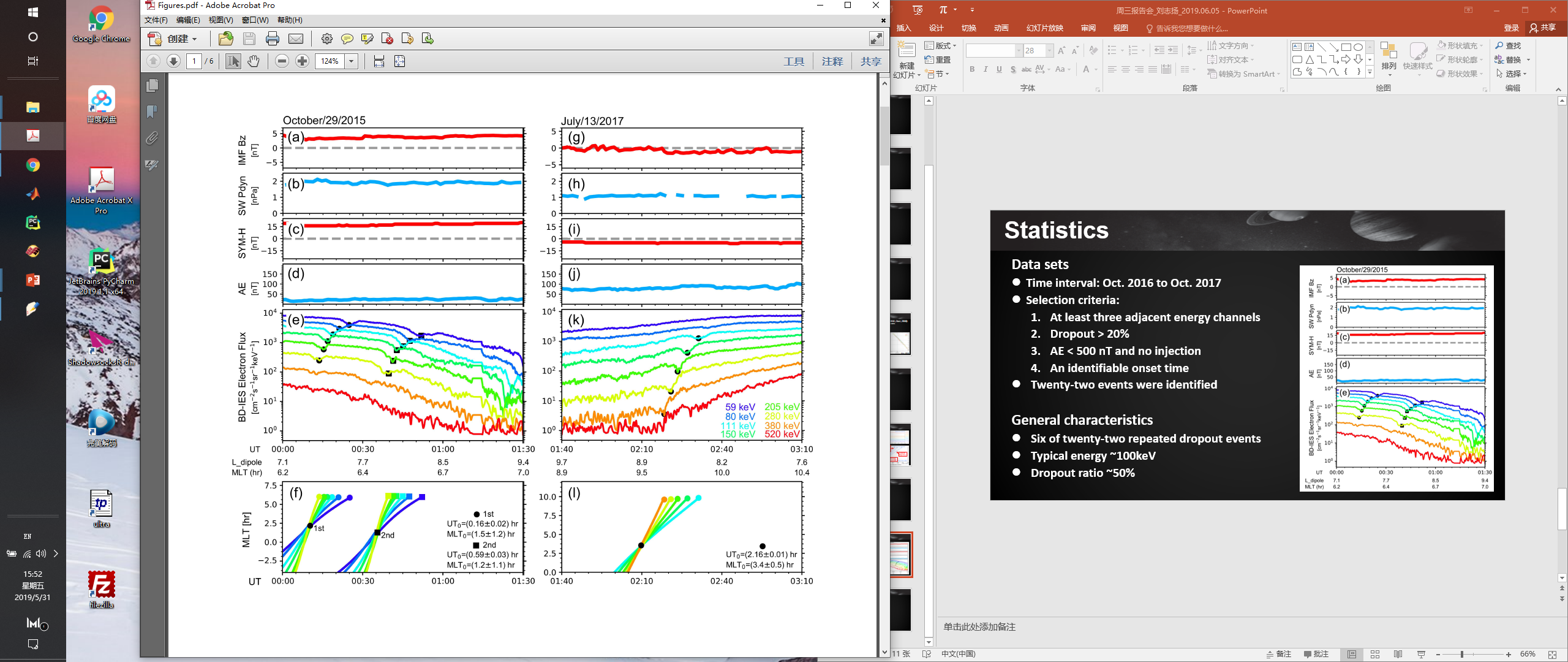 (1) UT and MLT @ observations
(2) Drift trajectory
(3) Onset time & MLT
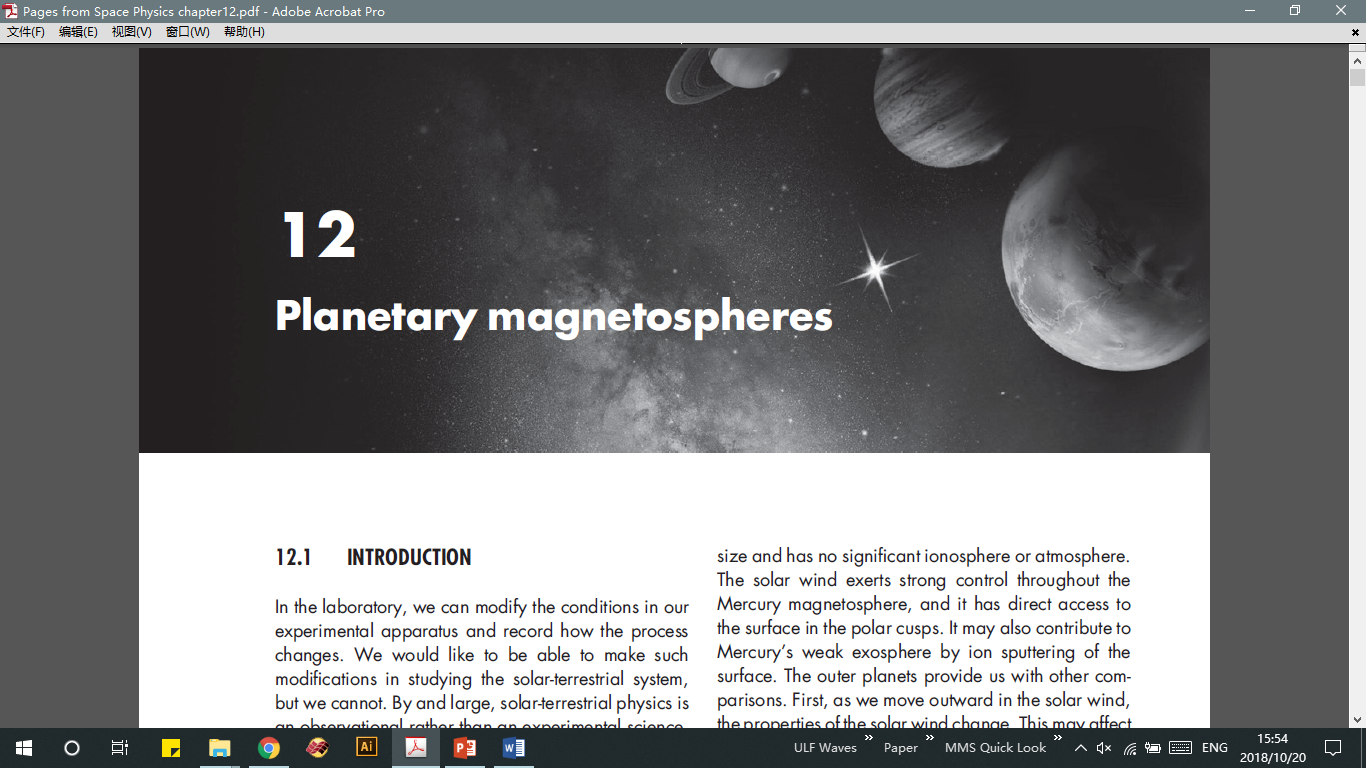 DEH | What? | Repeated DEHs
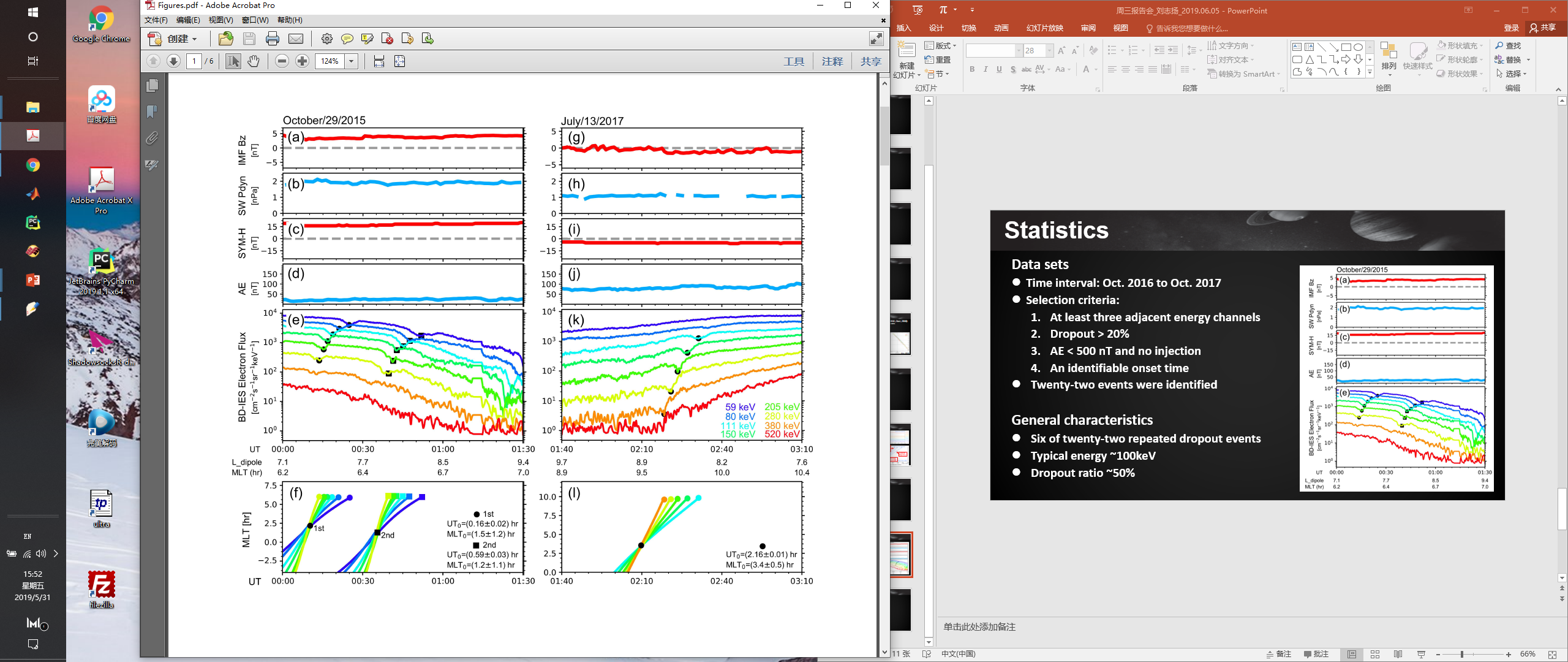 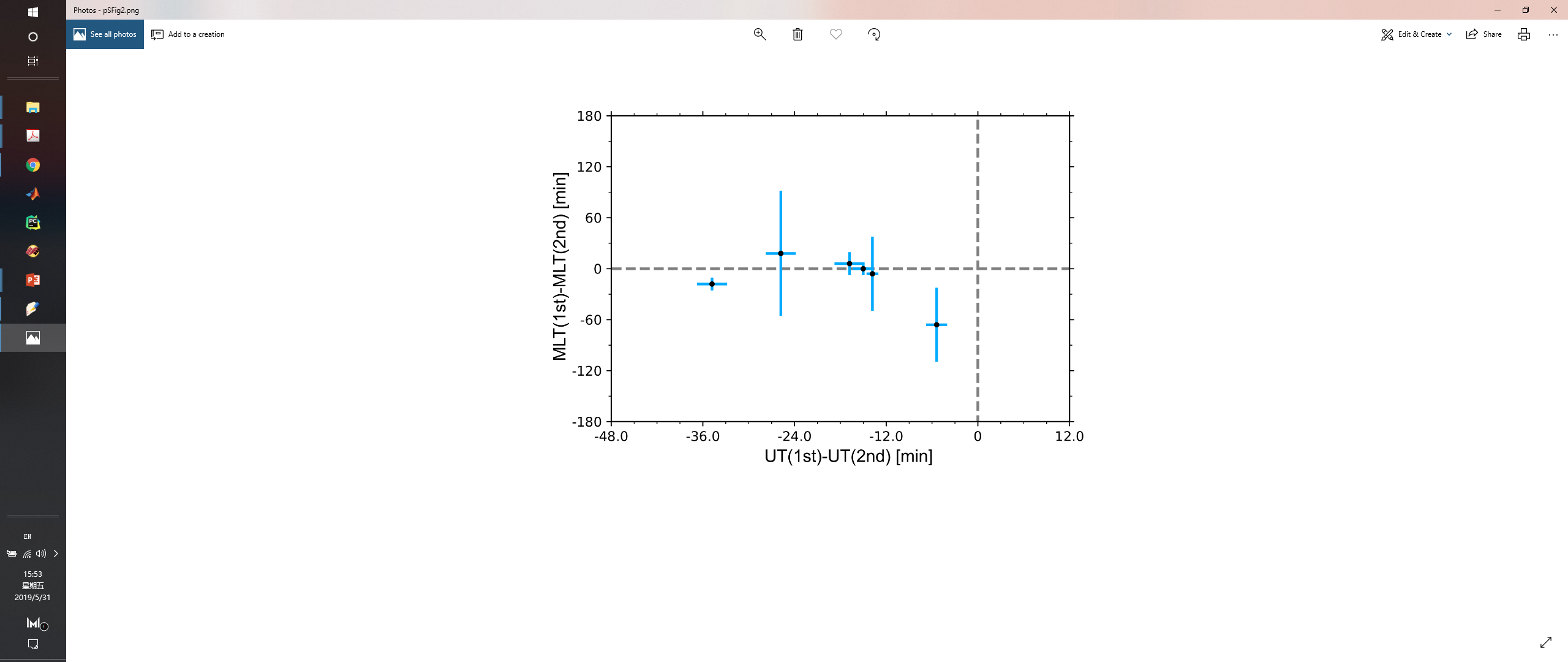 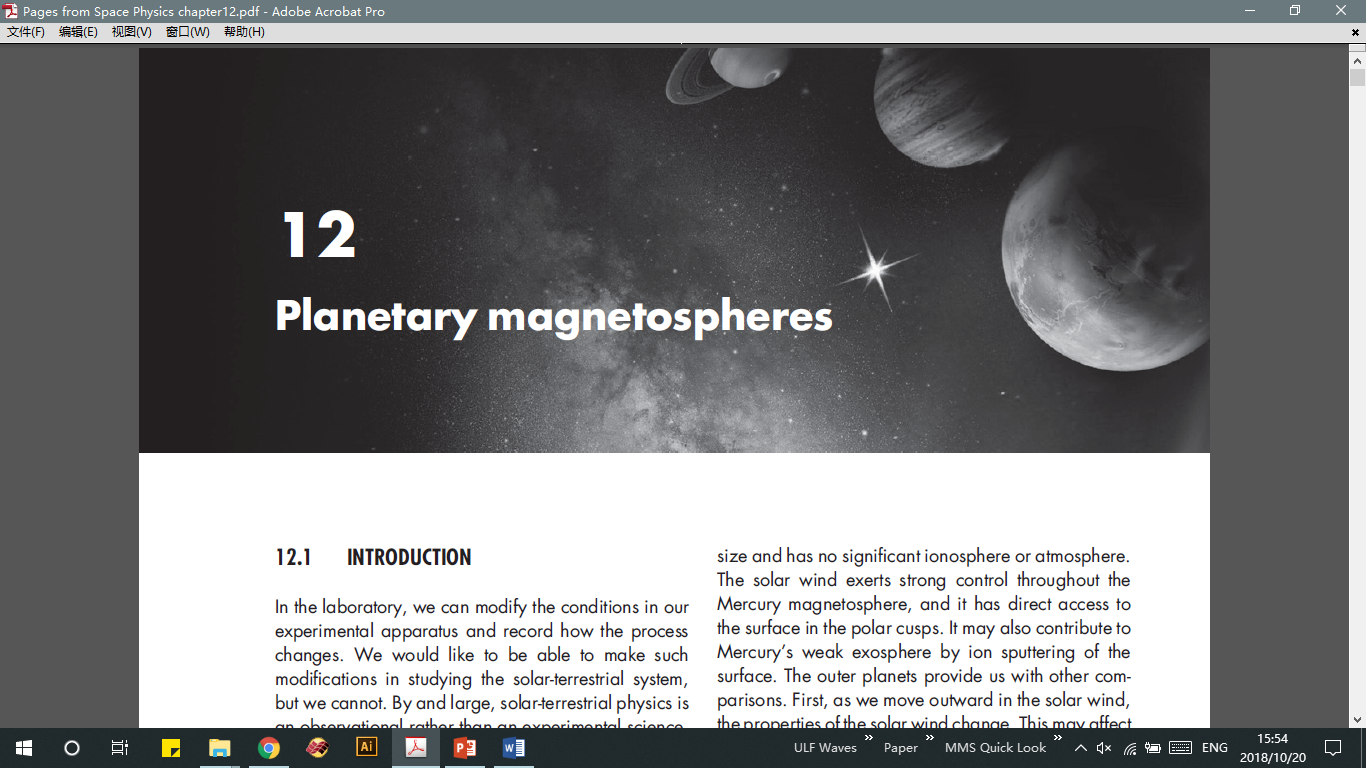 DEH | Where?
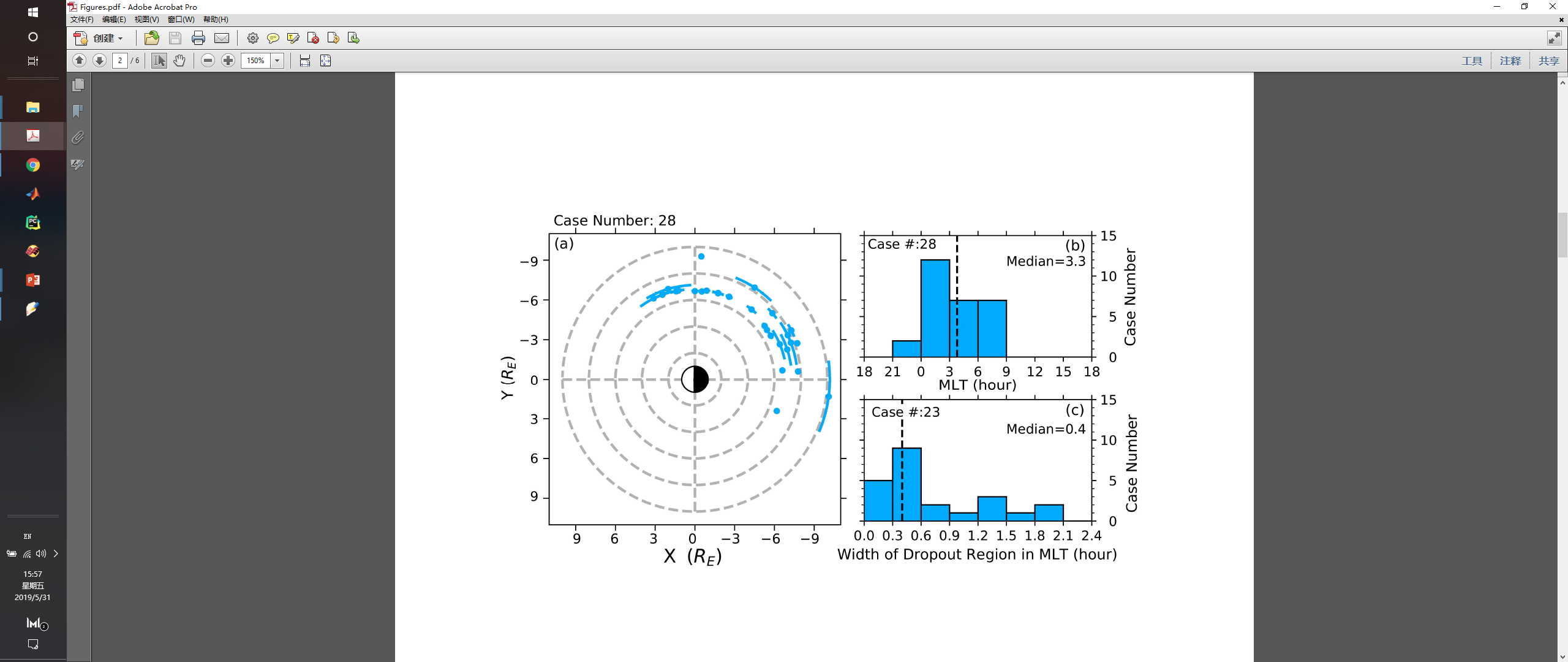 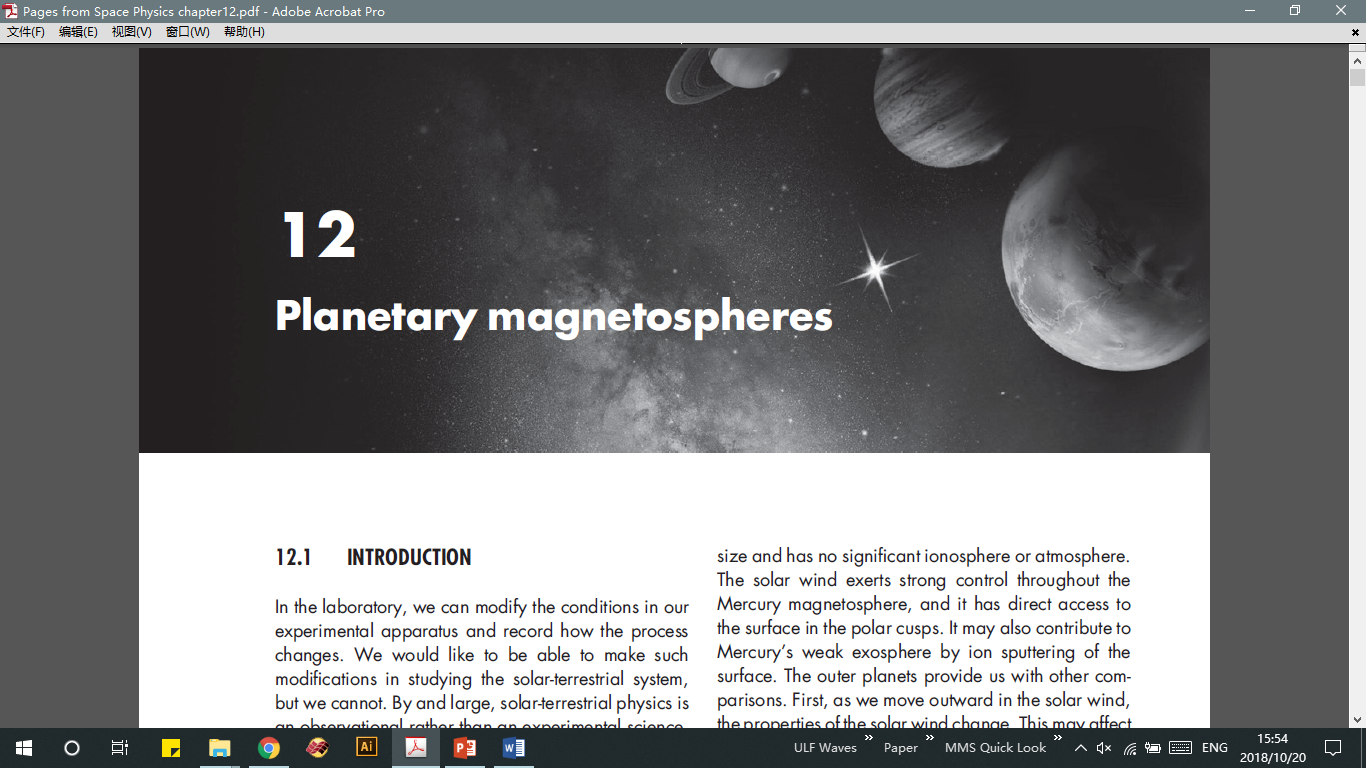 DEH | When?
Solar wind and geomagnetic conditions
Superposed epoch analysis
Very quiet
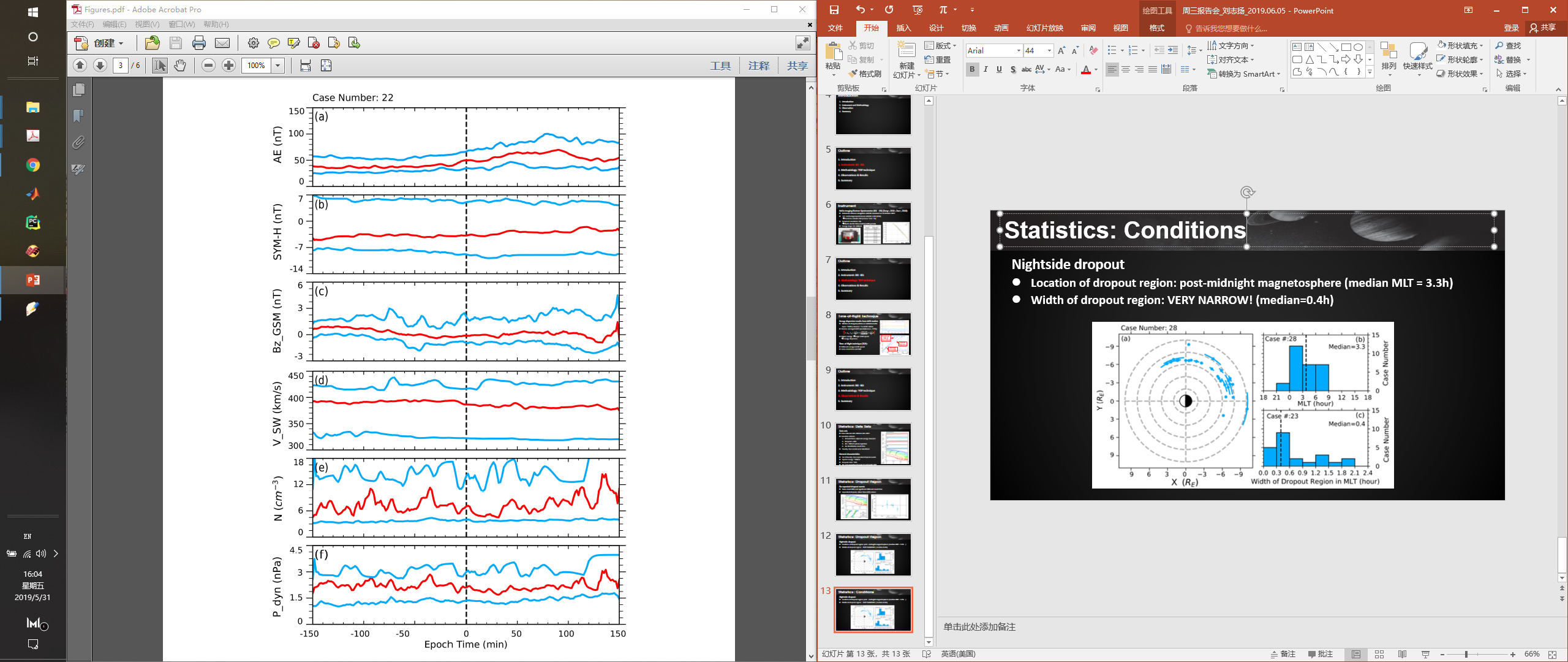 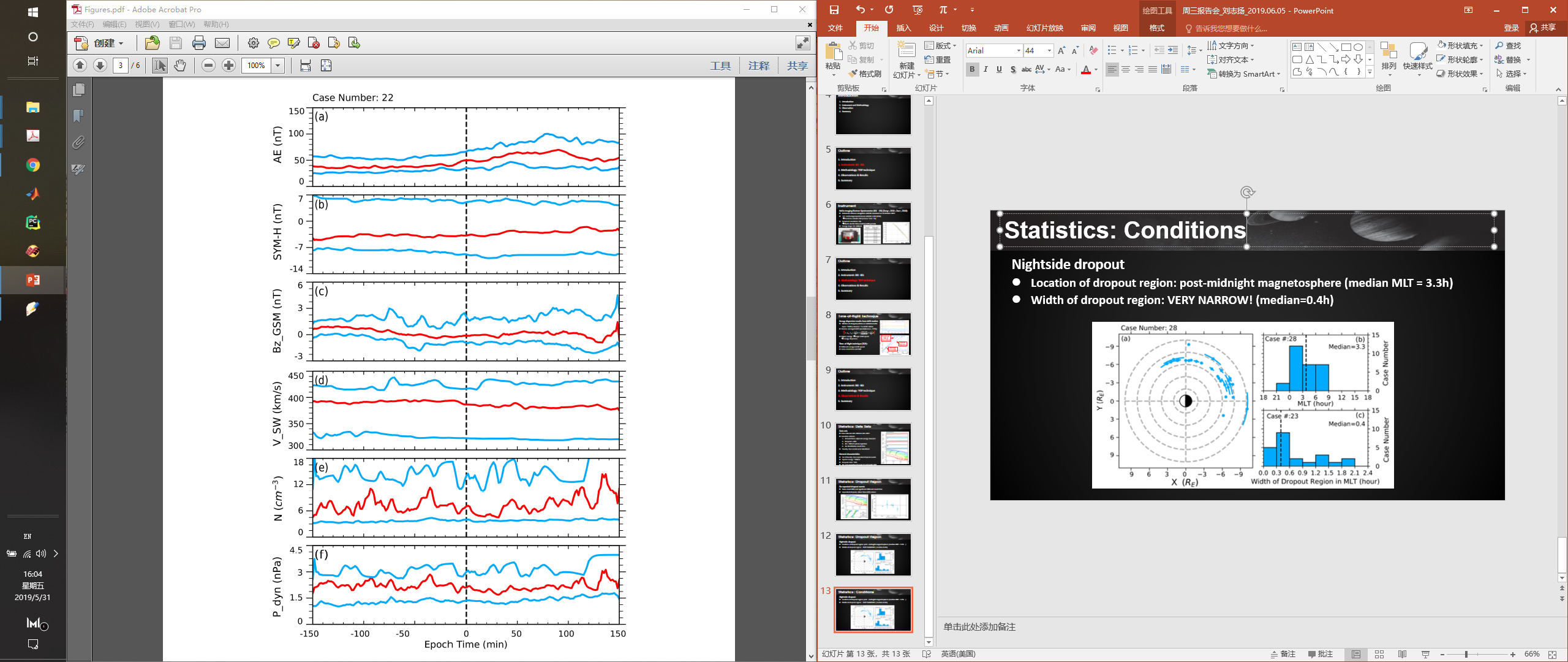 AE
~50 nT
SW V
~400km/s
SYM-H
~0 nT
SW N
~8cm^-3
IMF Bz
~0 nT
SW P
~2nPa
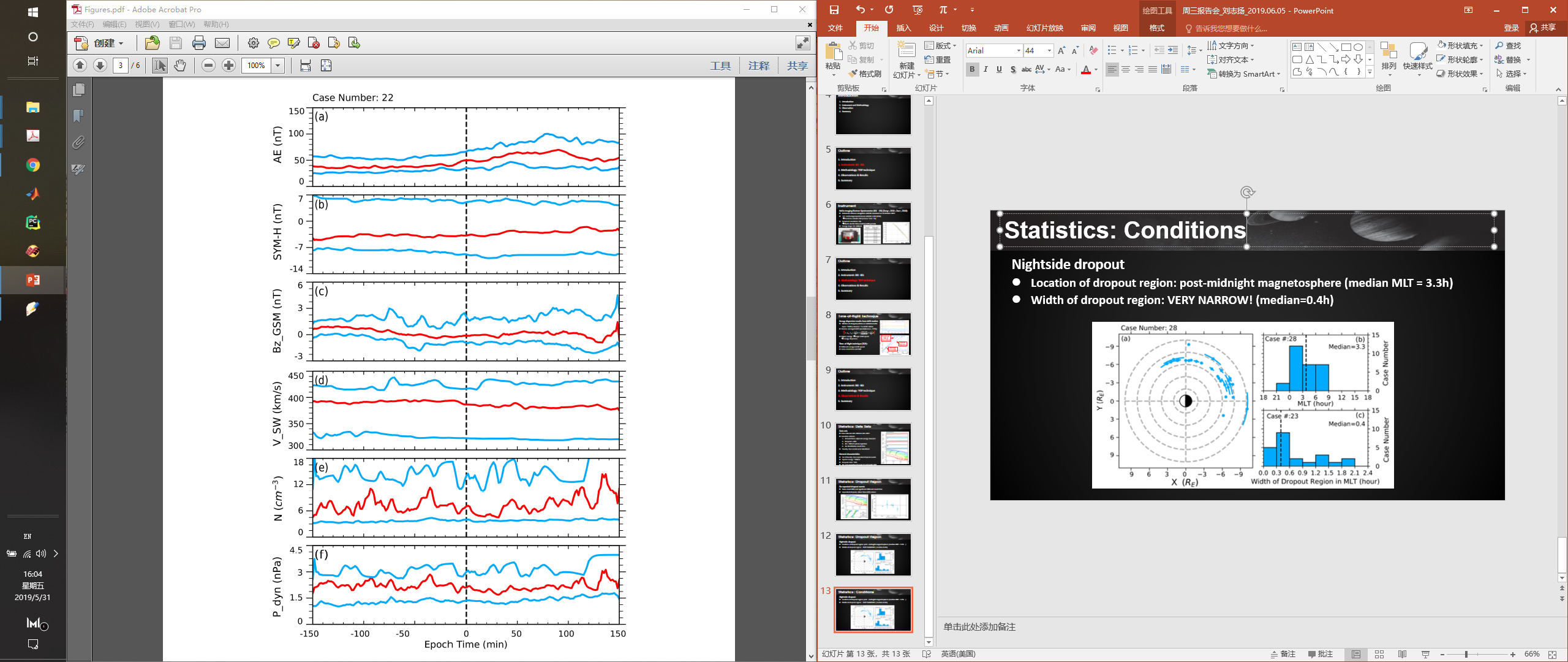 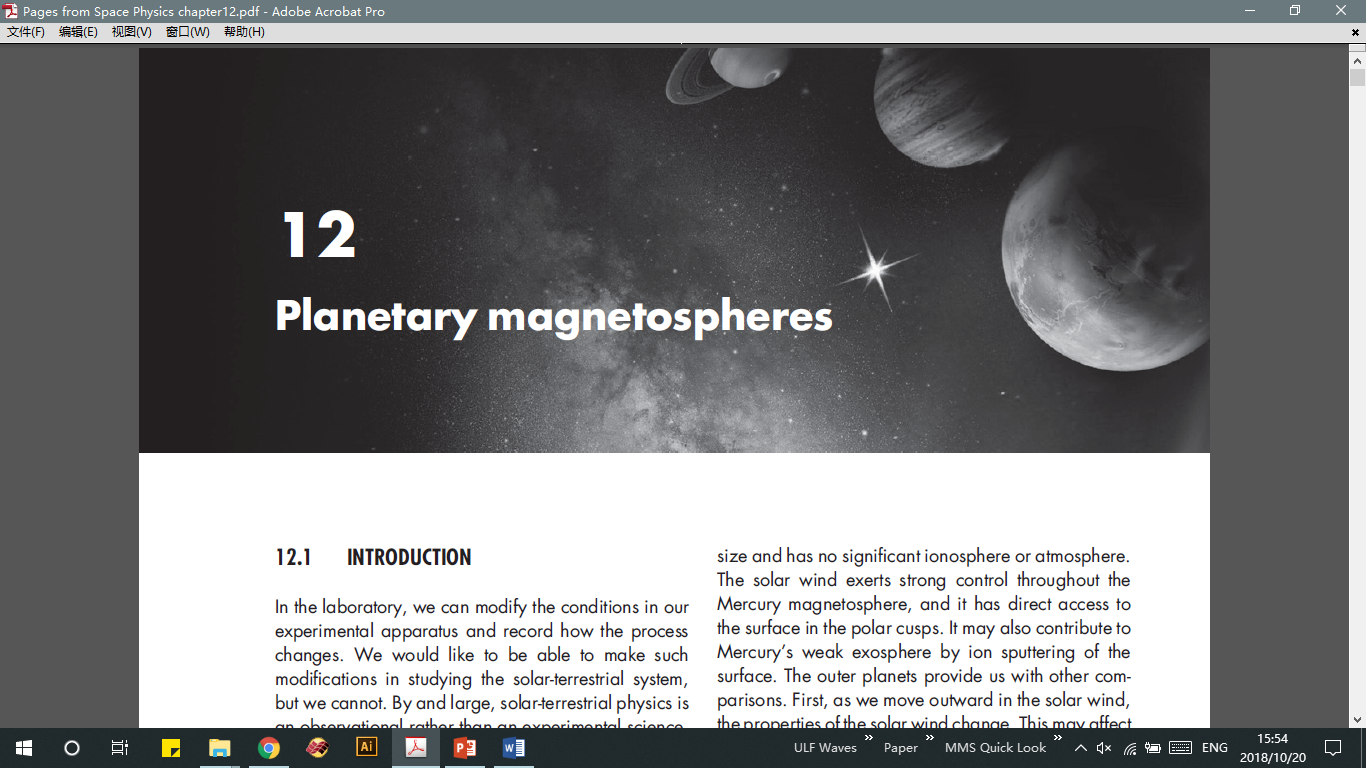 DEH | Why? | Case
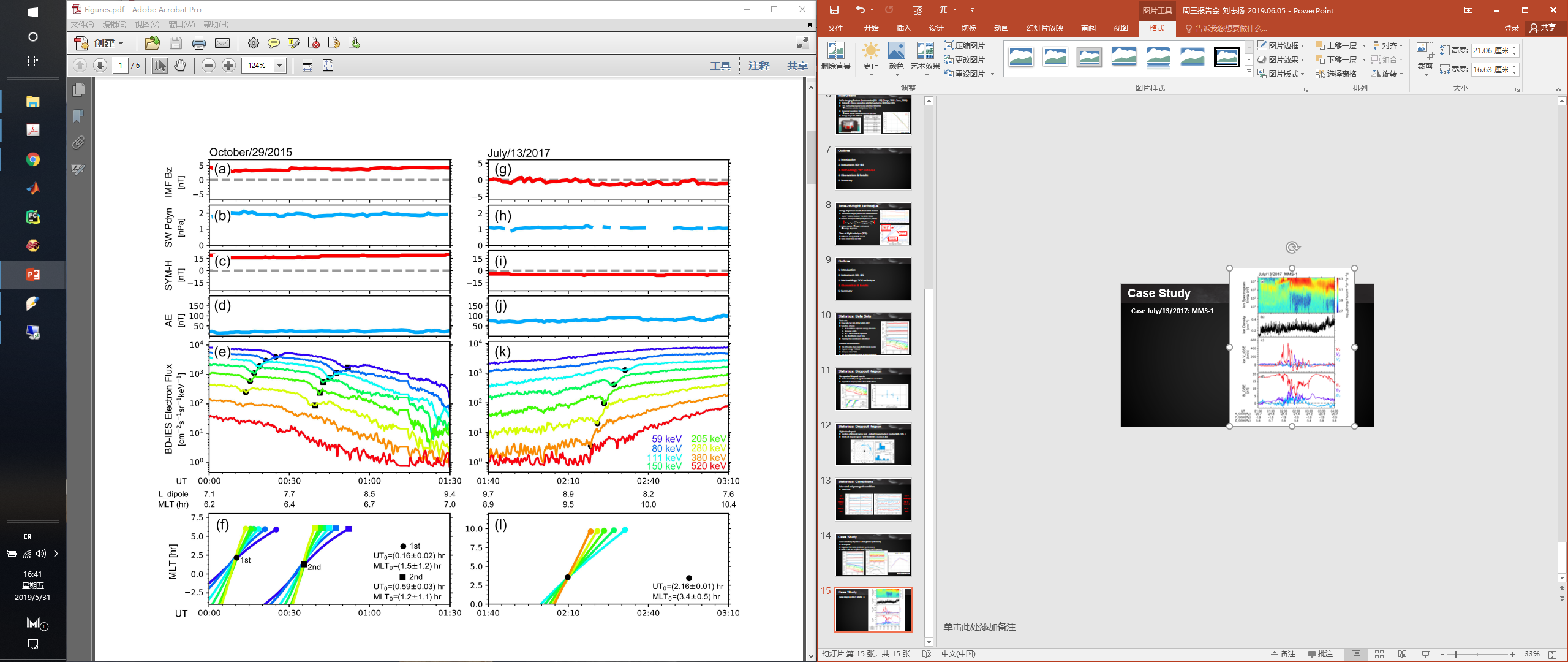 A case on July/13/2017: DEH-BBF connection
2. BD-IES in the inner magnetosphere: DEH
1. Solar wind and geomagnetic index:  Quiet
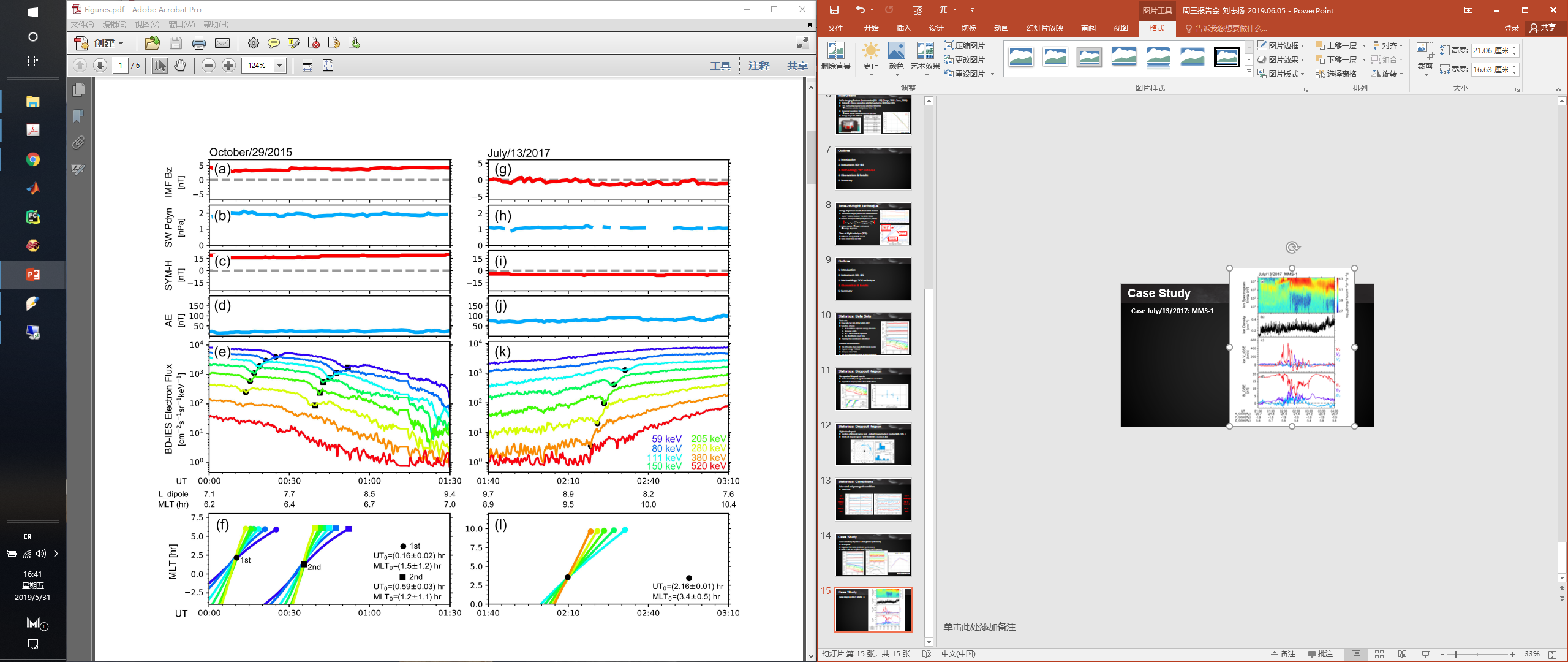 4. Nightside ground magnetometer: Pi2
3. MMS in the magnetotail: BBF
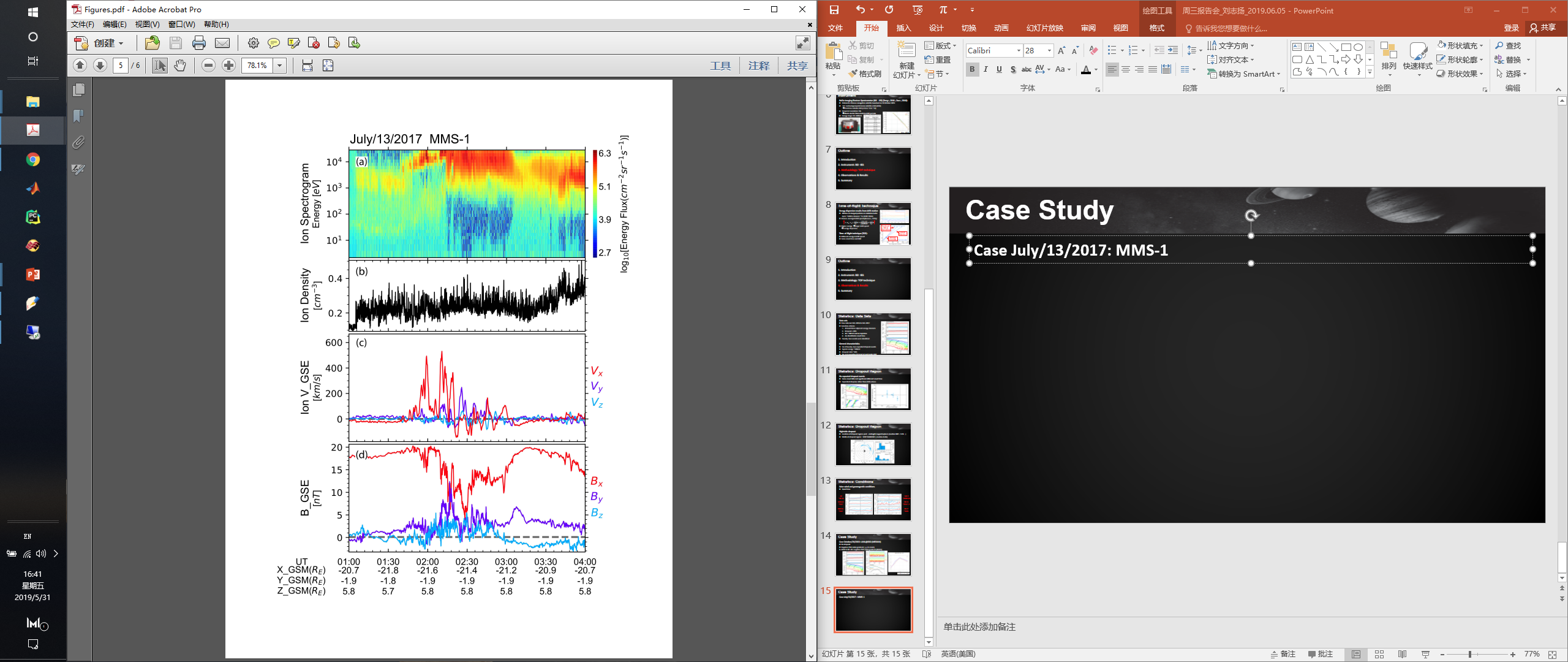 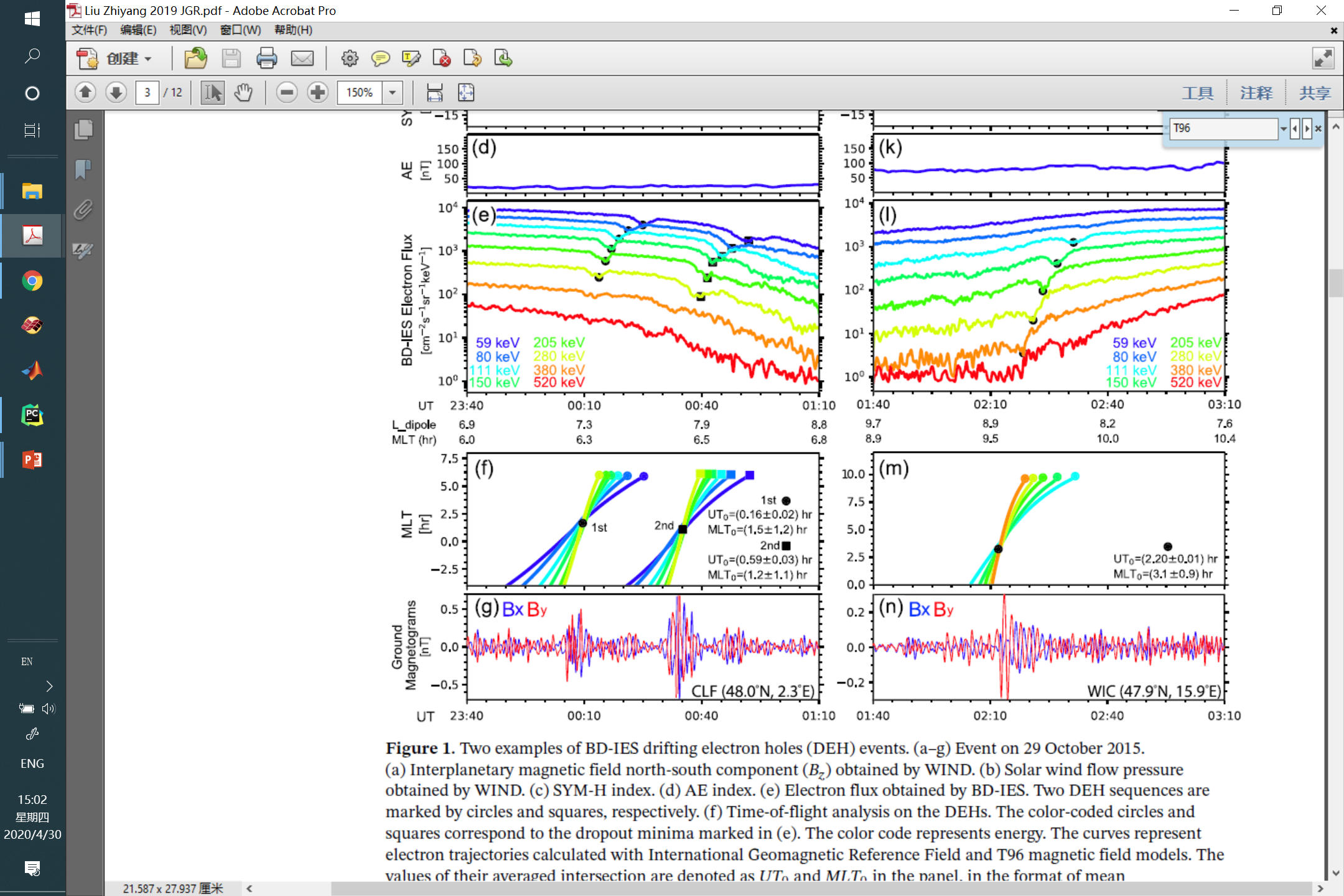 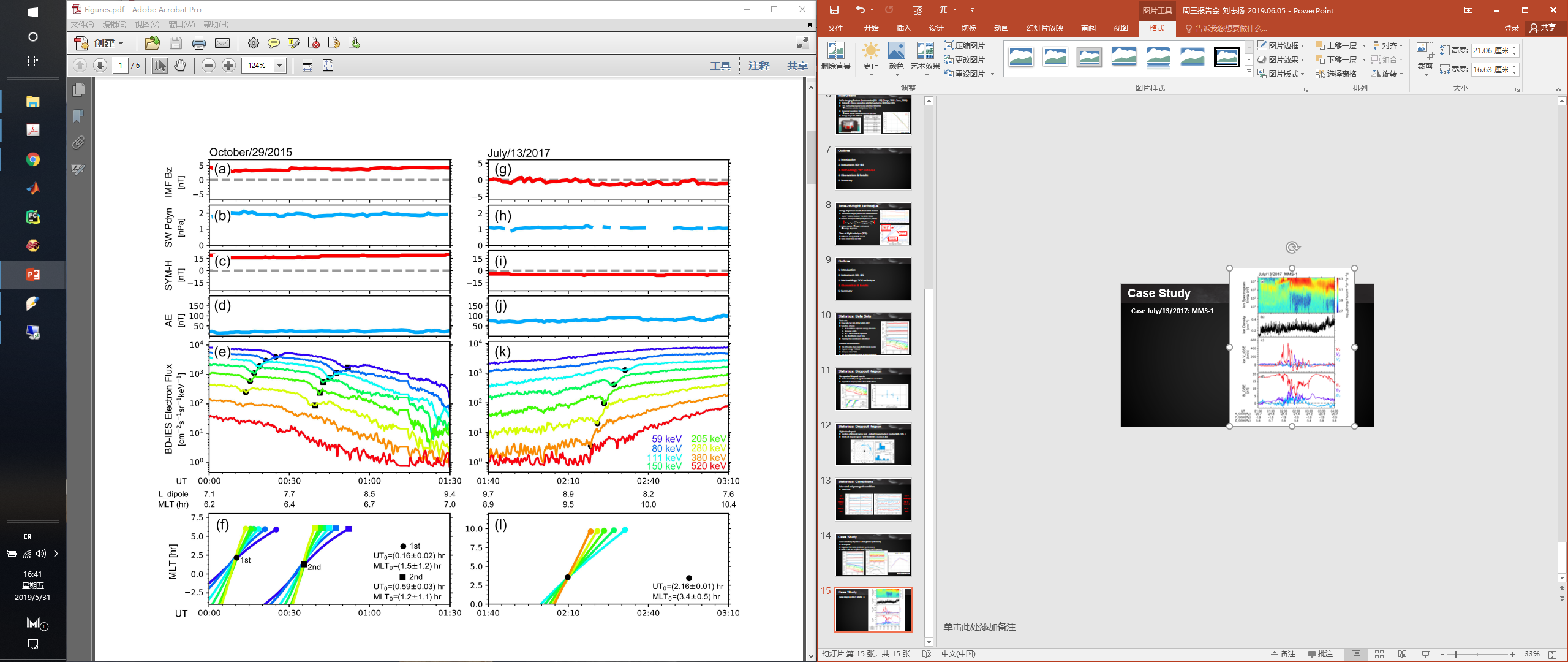 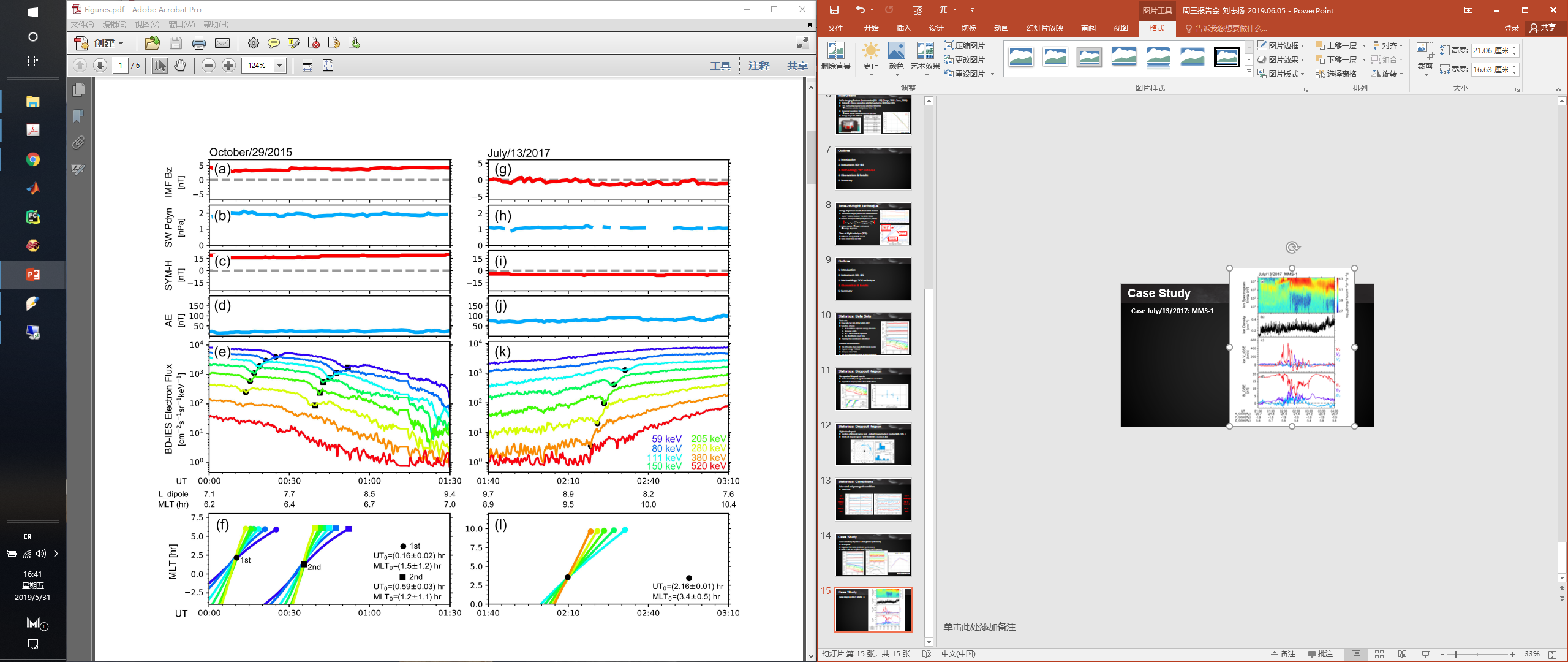 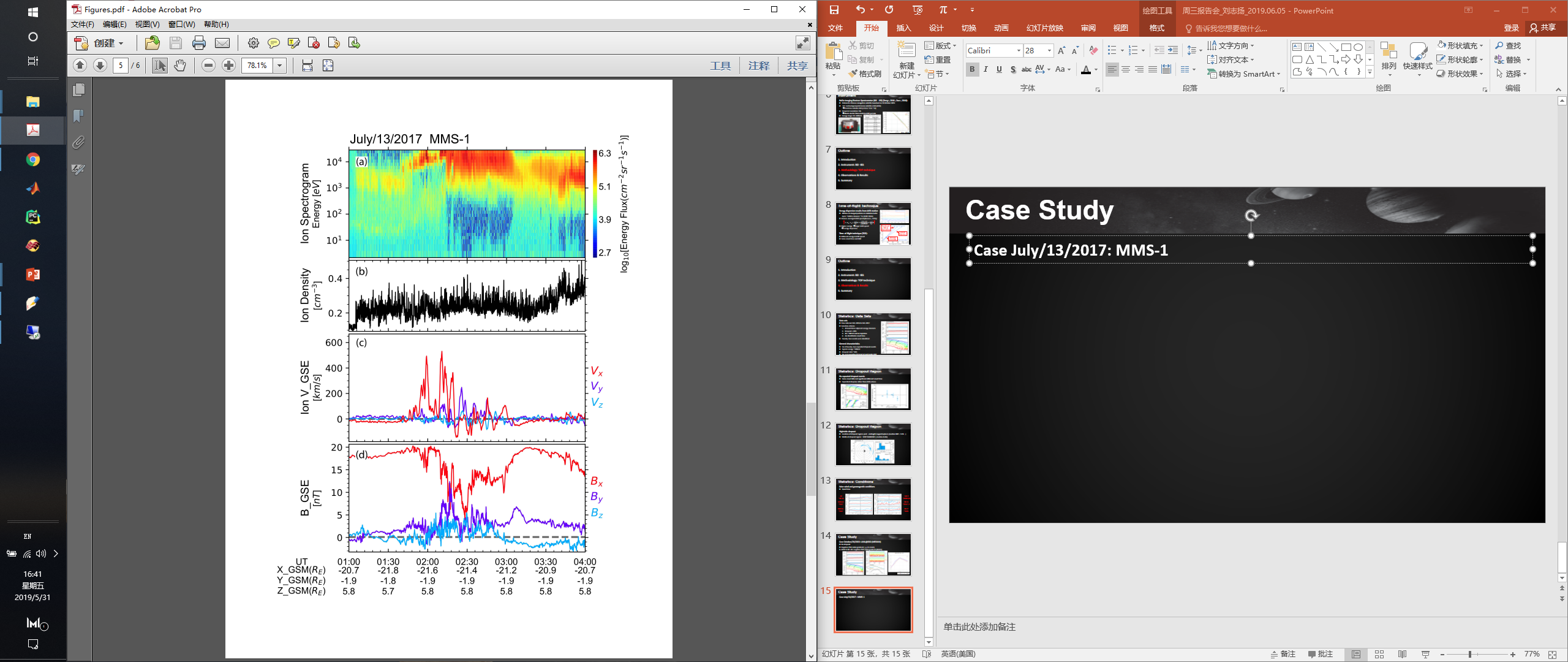 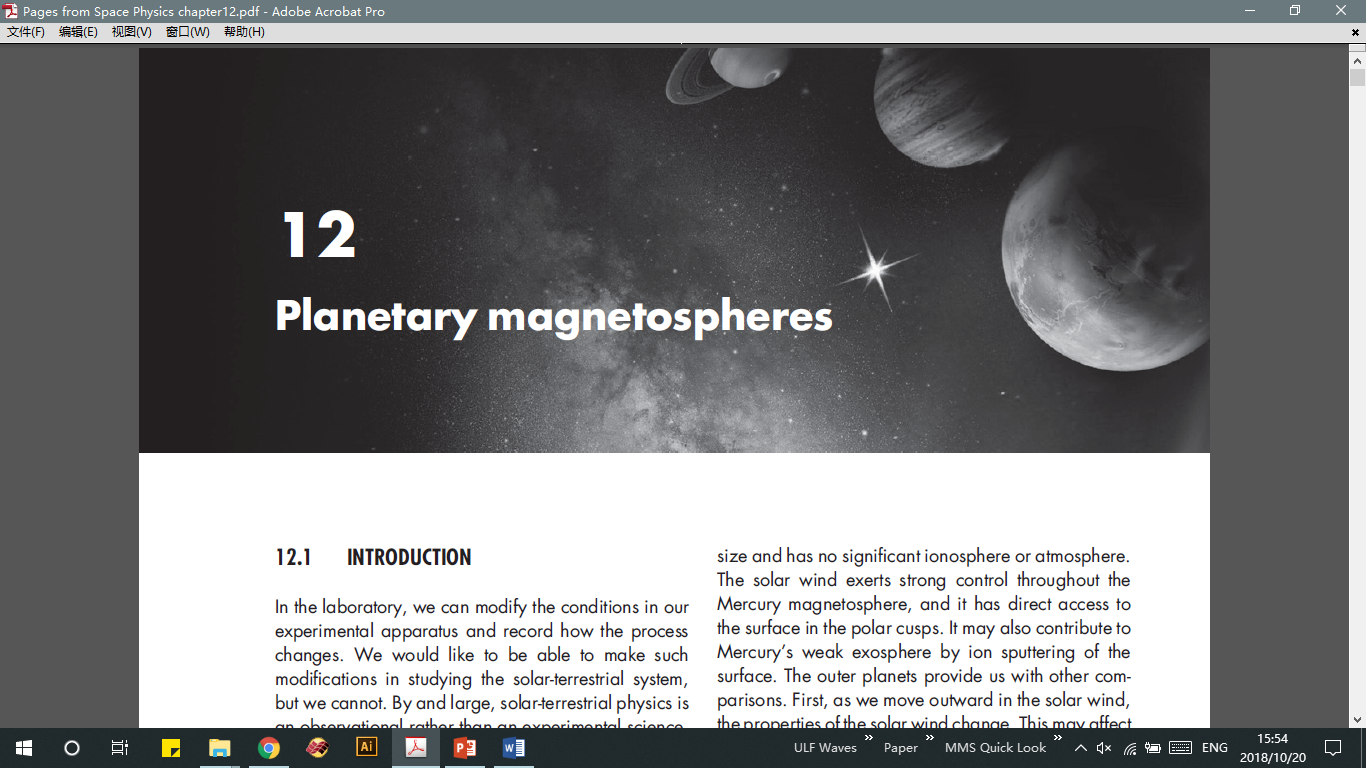 DEH | Why? | Statistics
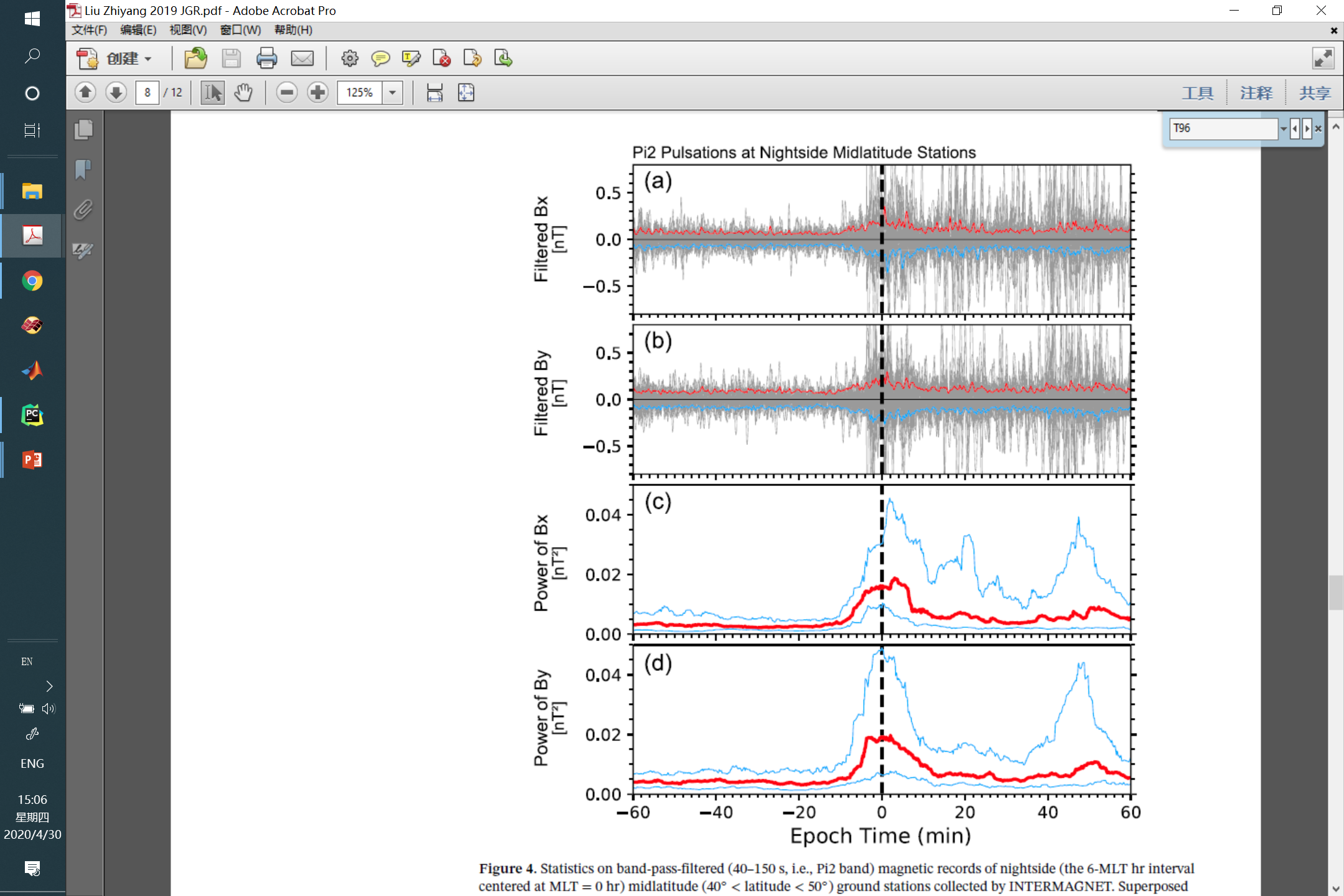 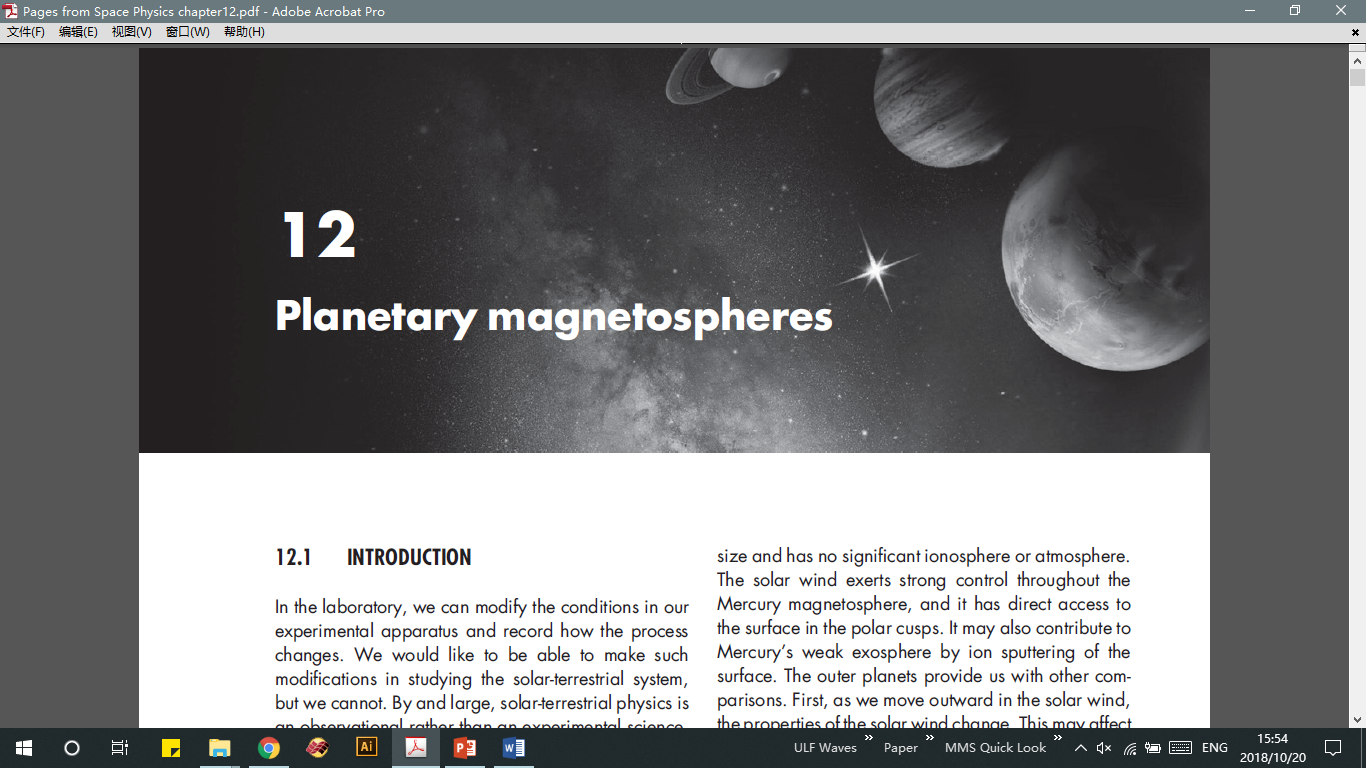 DEH | Why? | Scenario
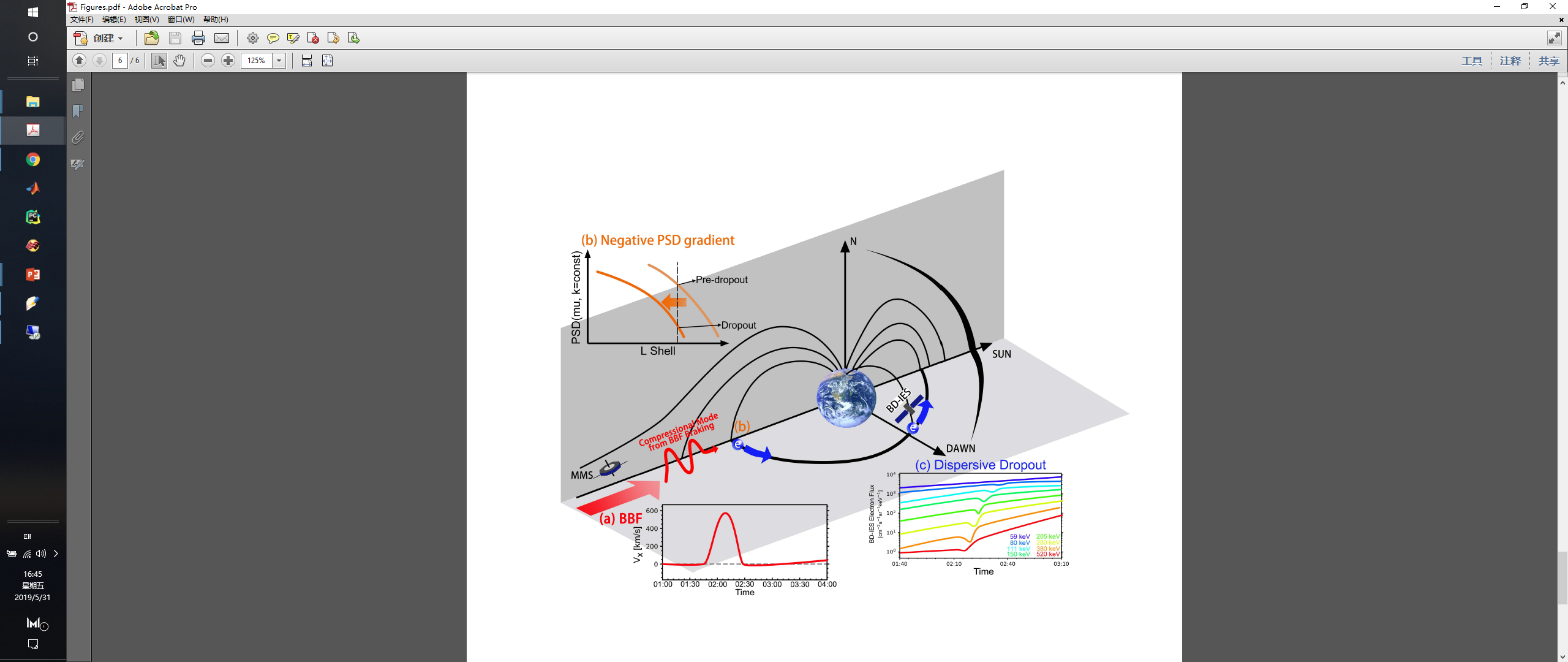 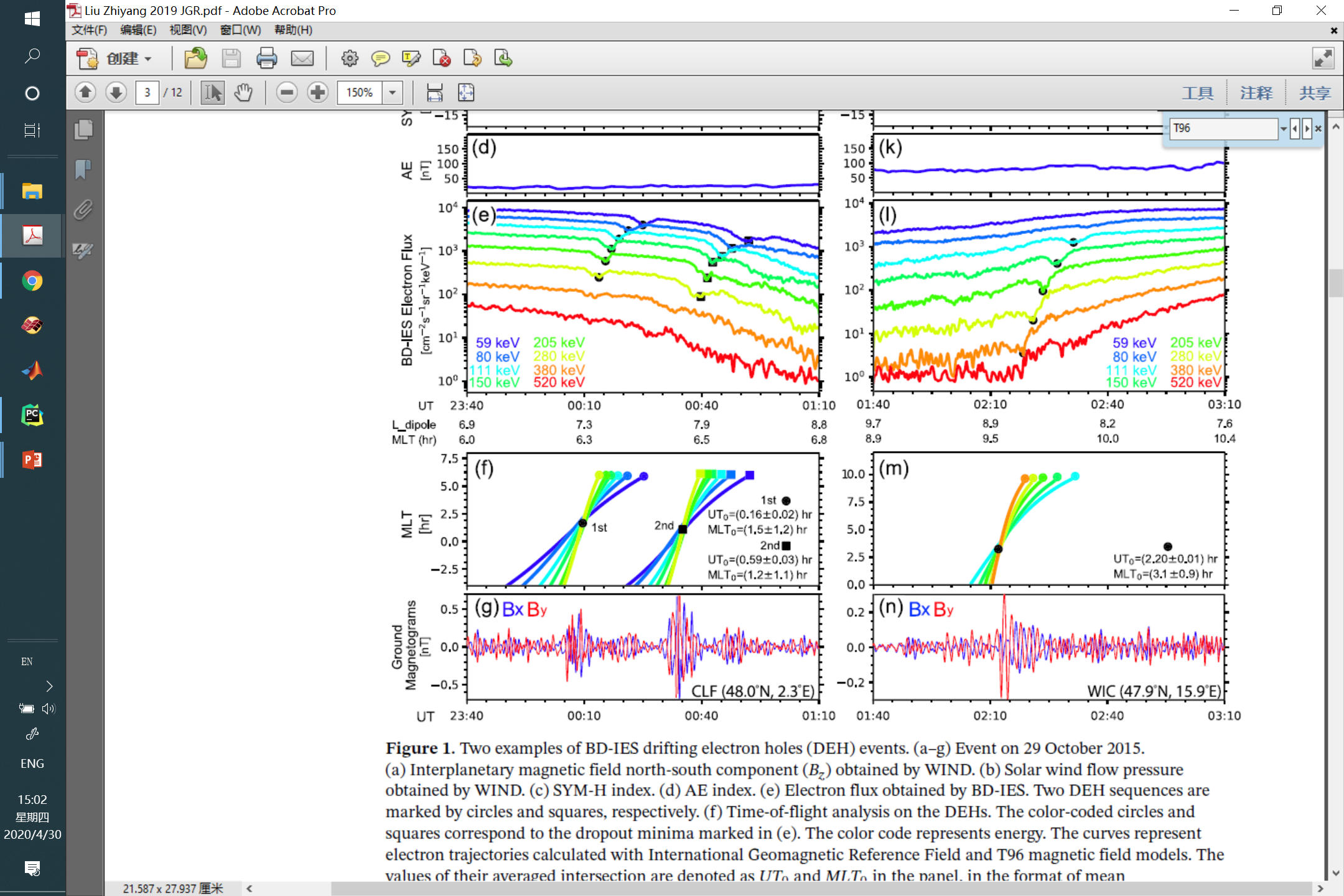 1. e.g. Sergeev+, 1992; Birn+, 2011; Yang+, 2011; Sergeev+, 2012

2. e.g. Turner+, 2012; Liu+, 2020; Chen+, 2020
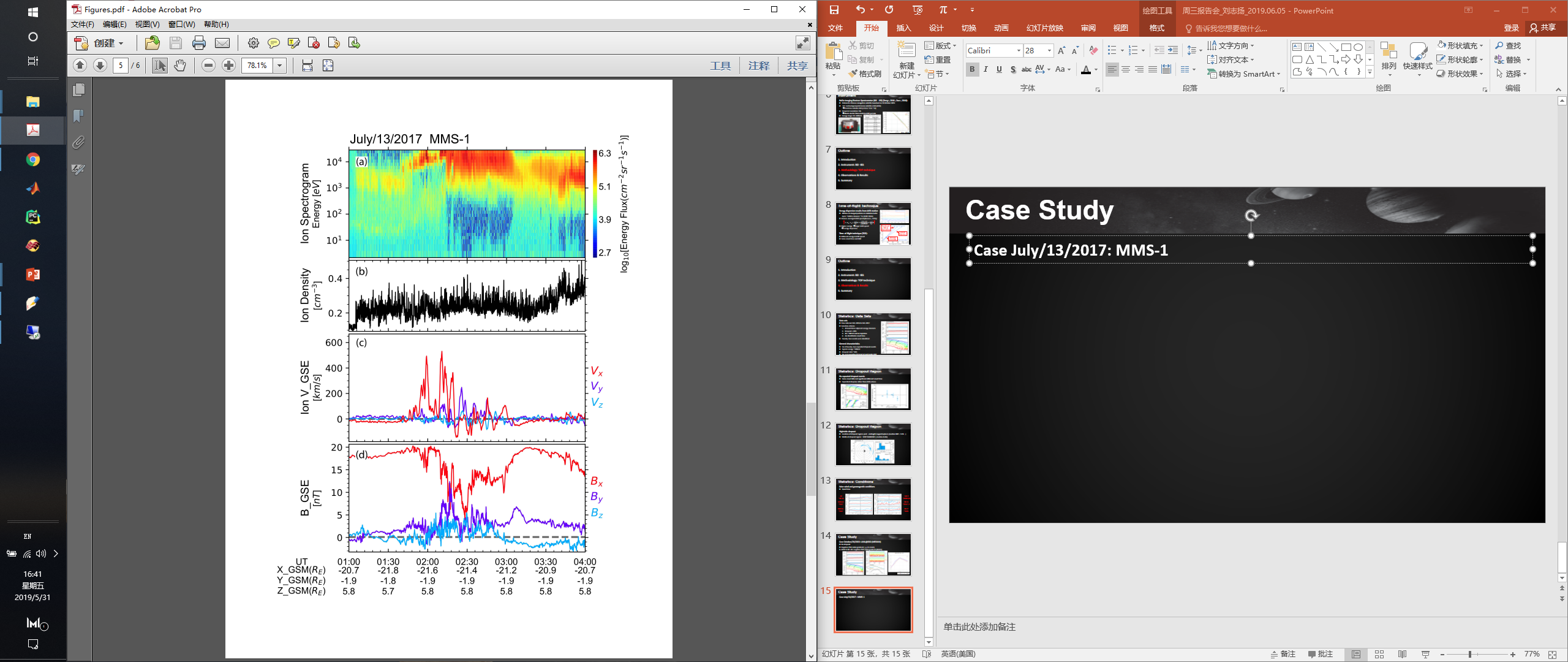 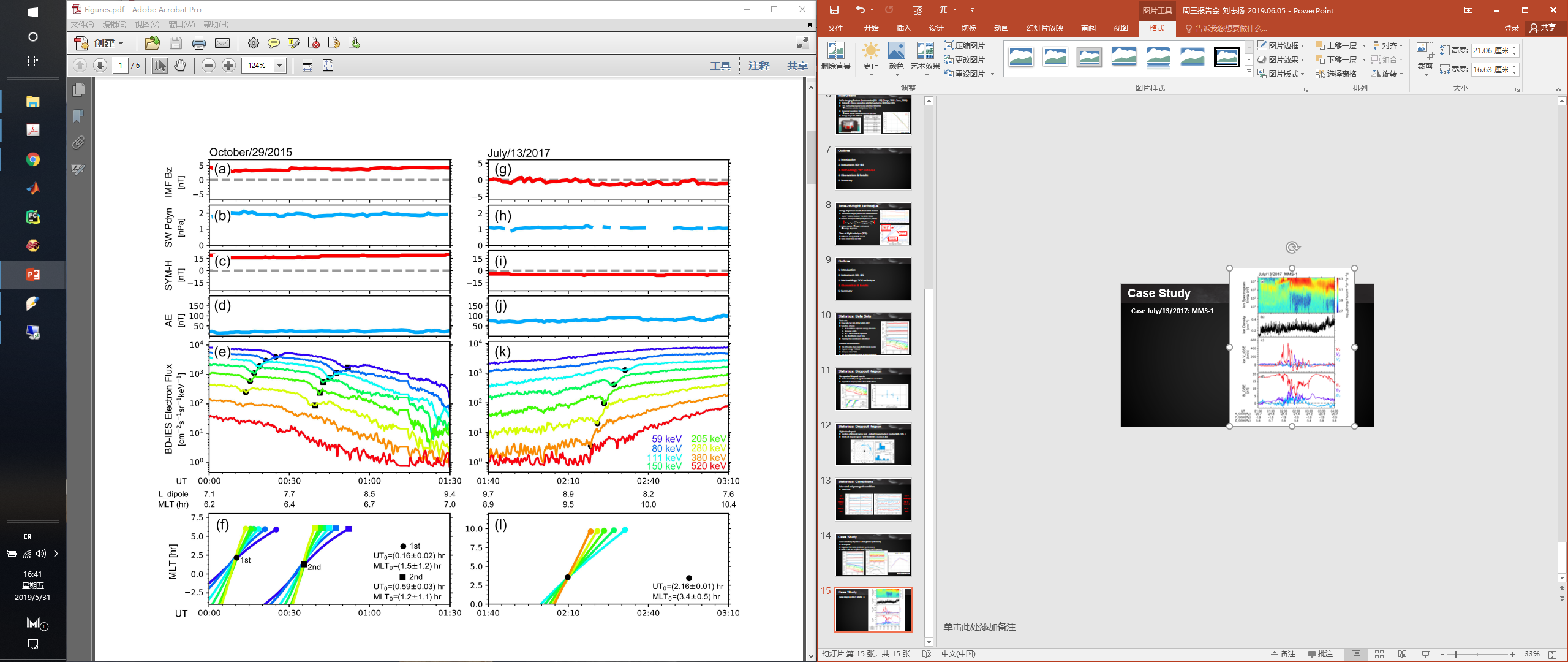 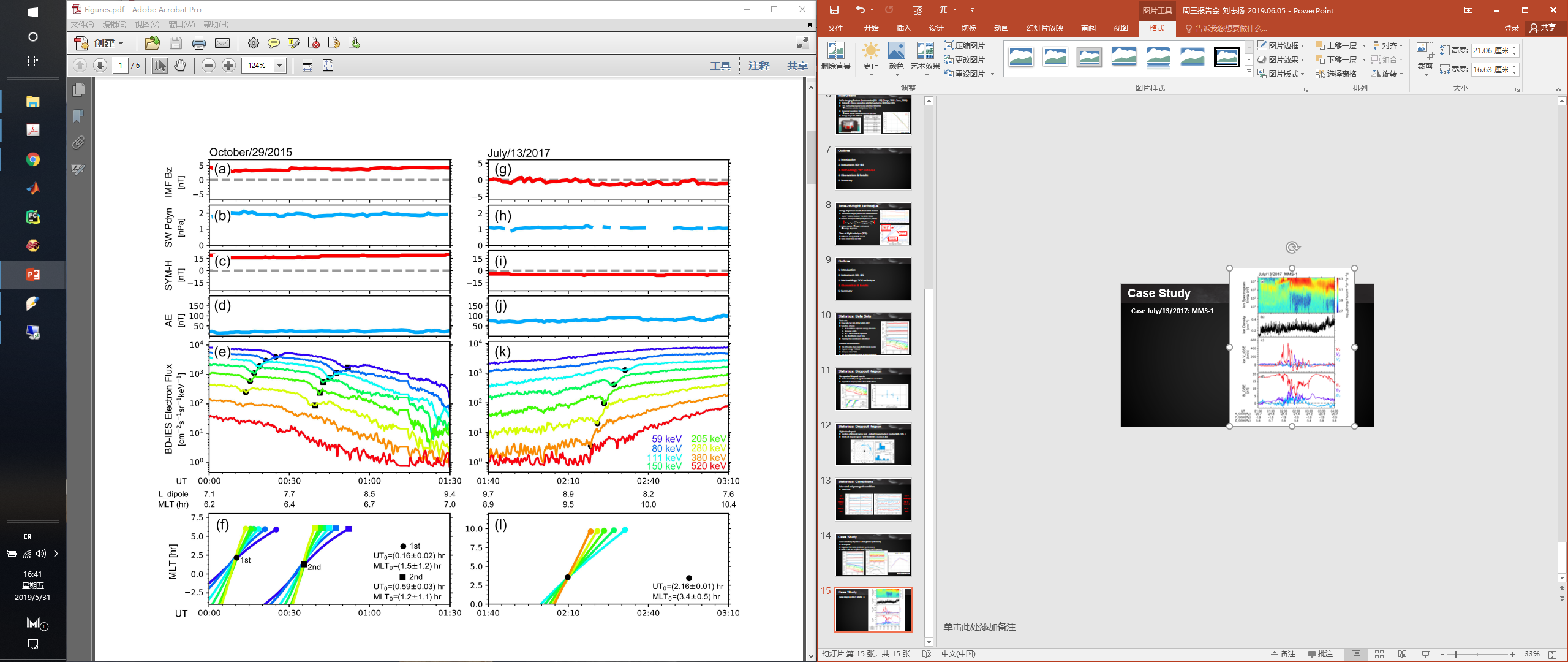 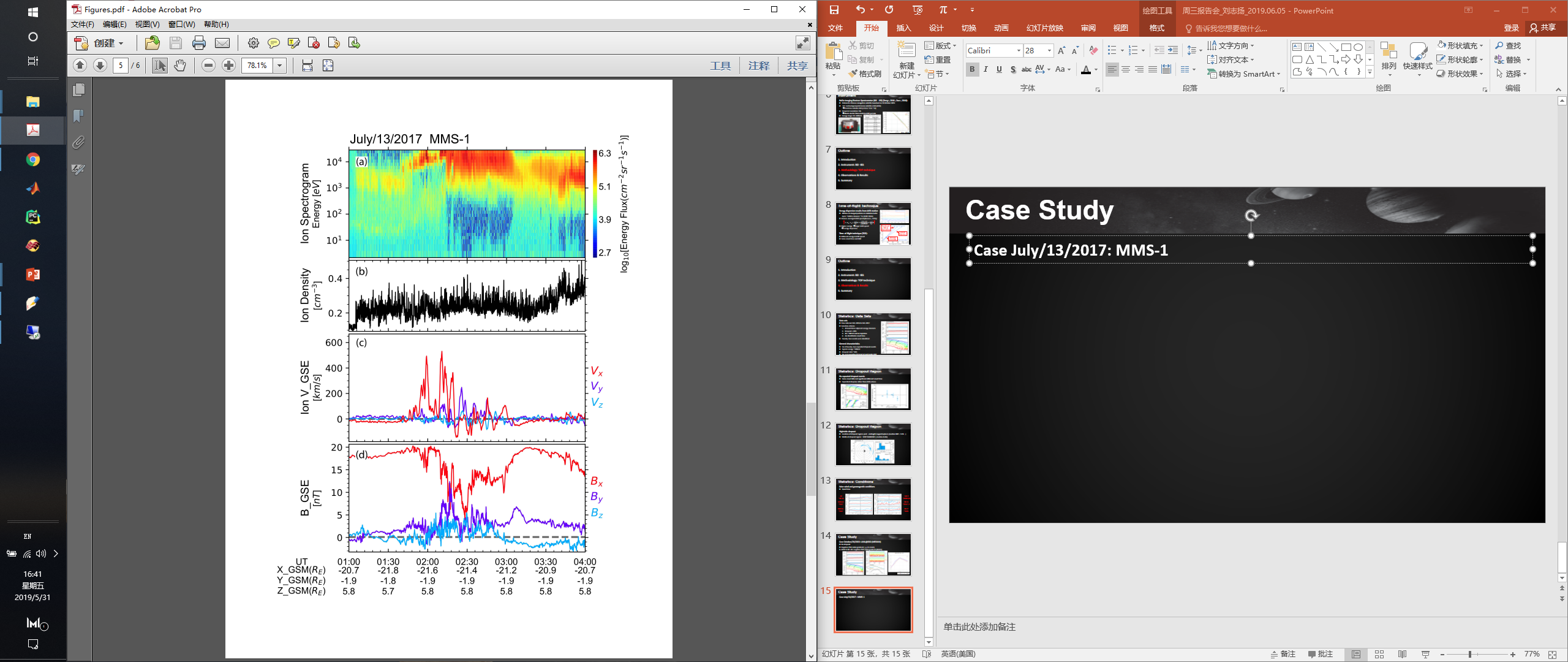 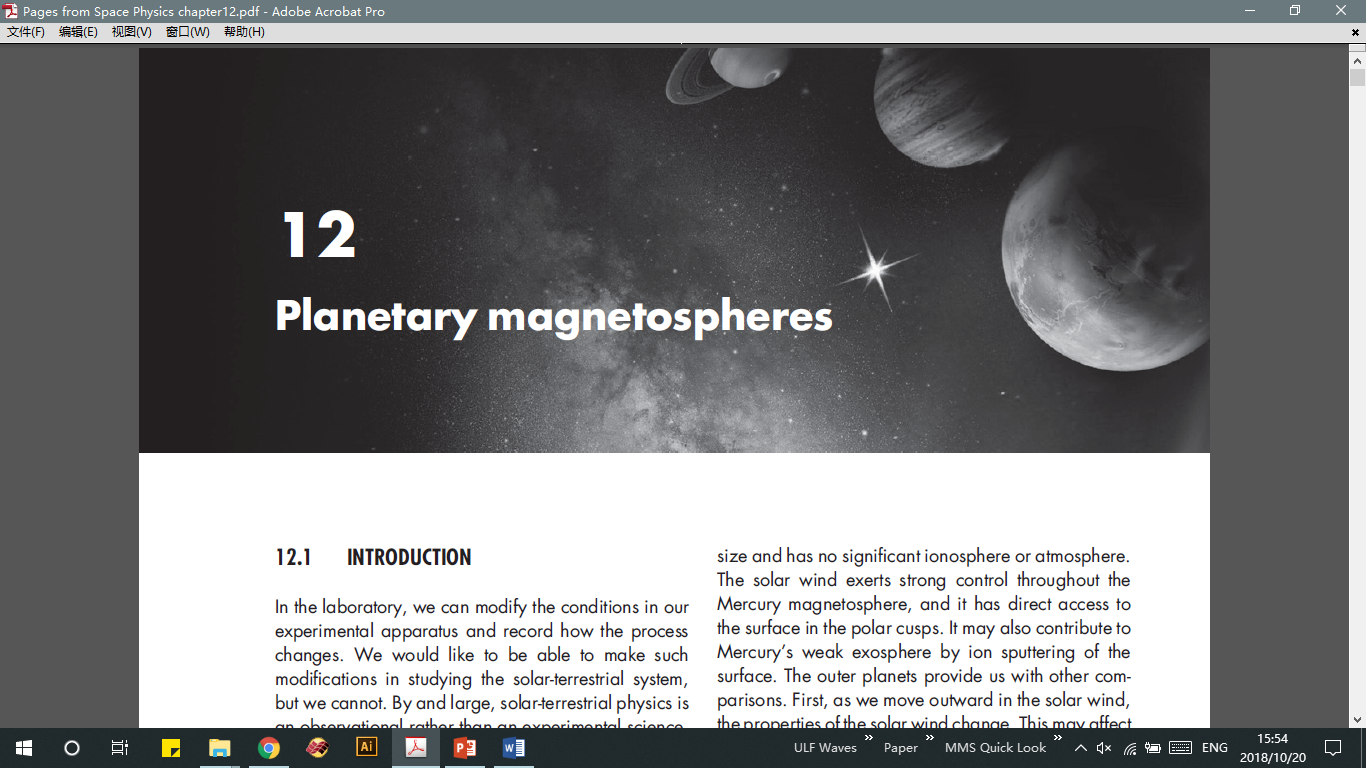 Summary
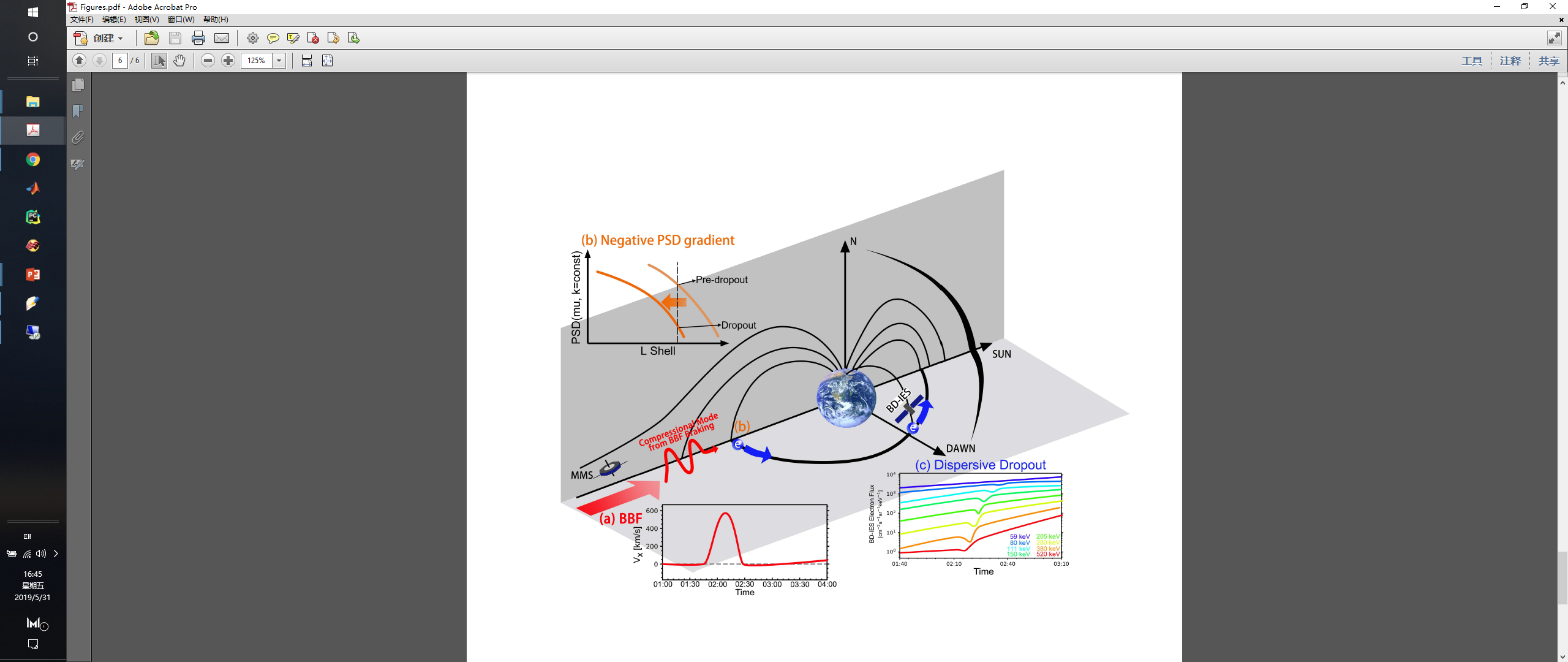 Twenty-two drifting electron hole (DEH) events during quiet time were identified from 2-year BD-IES observations.
The DEHs initially occur in the post-midnight magnetosphere, then drift with electrons, and are dispersed by the drift
Given a negative phase space density radial gradient, electron inward transport induced by bursty bulk flow results in the DEHs
More information: 
Liu, Z.-Y., et al., (2019). Drifting electron holes occurring during geomagnetically quiet times: BD-IES observations. JGR